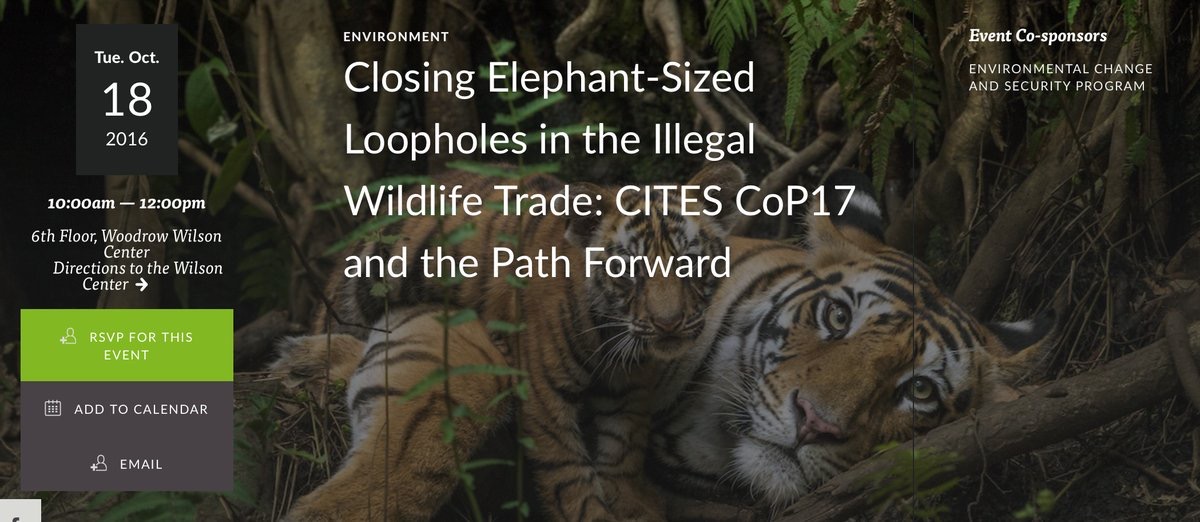 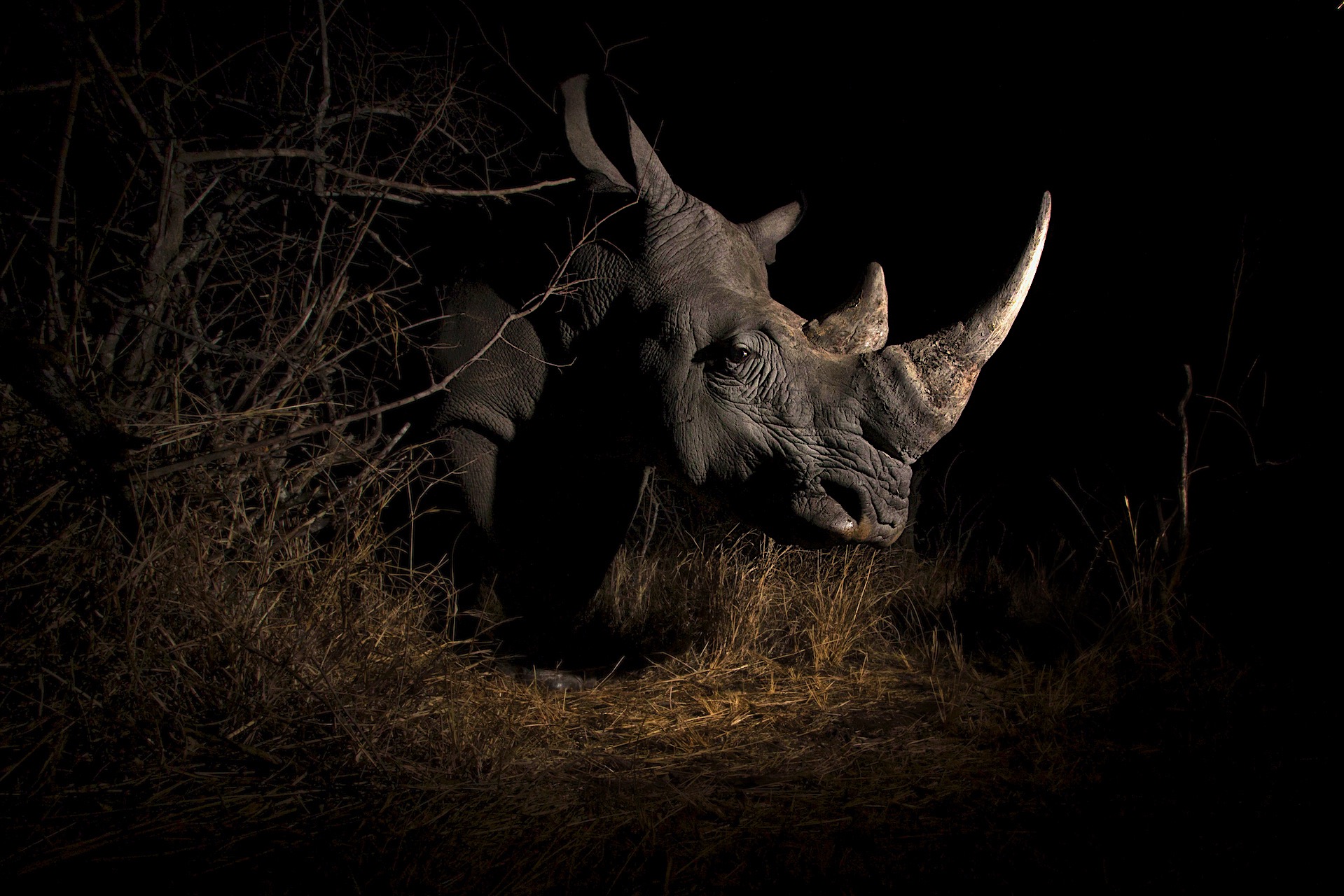 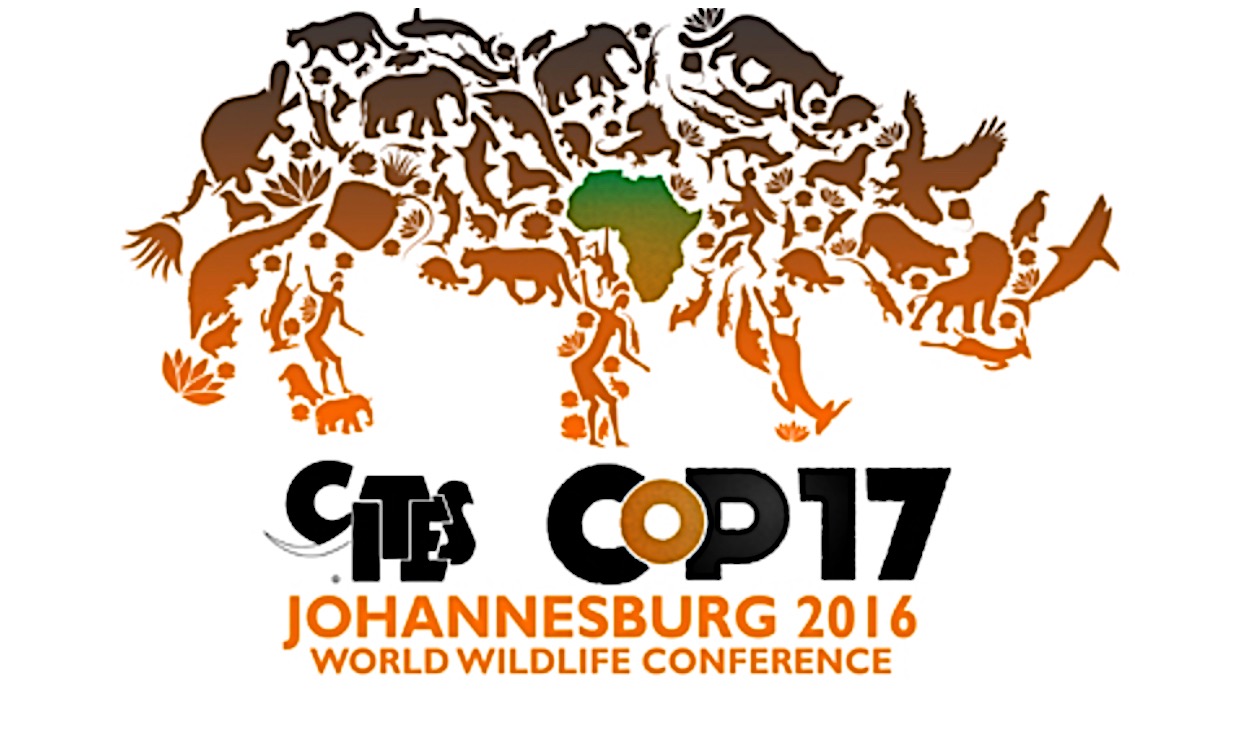 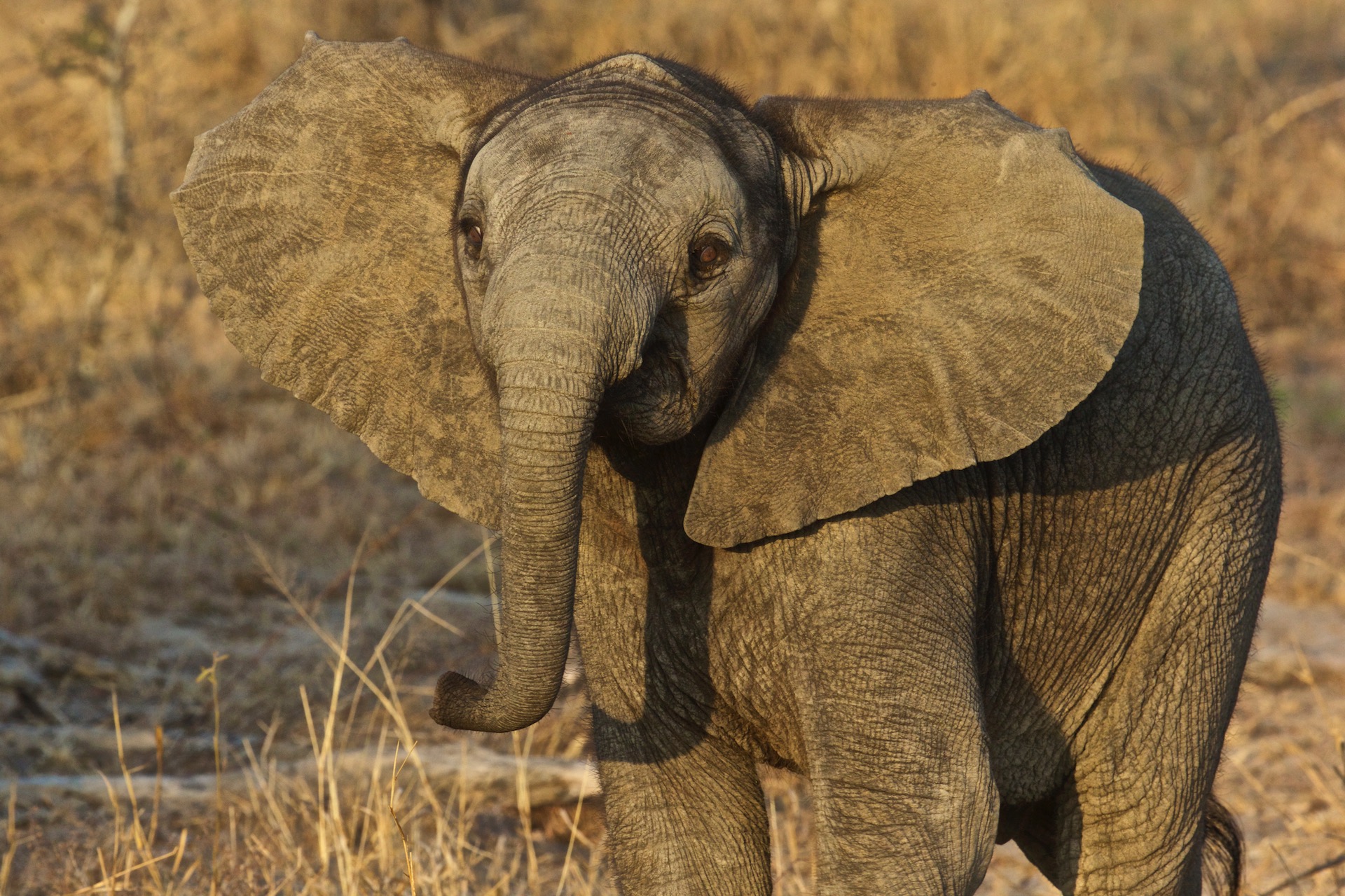 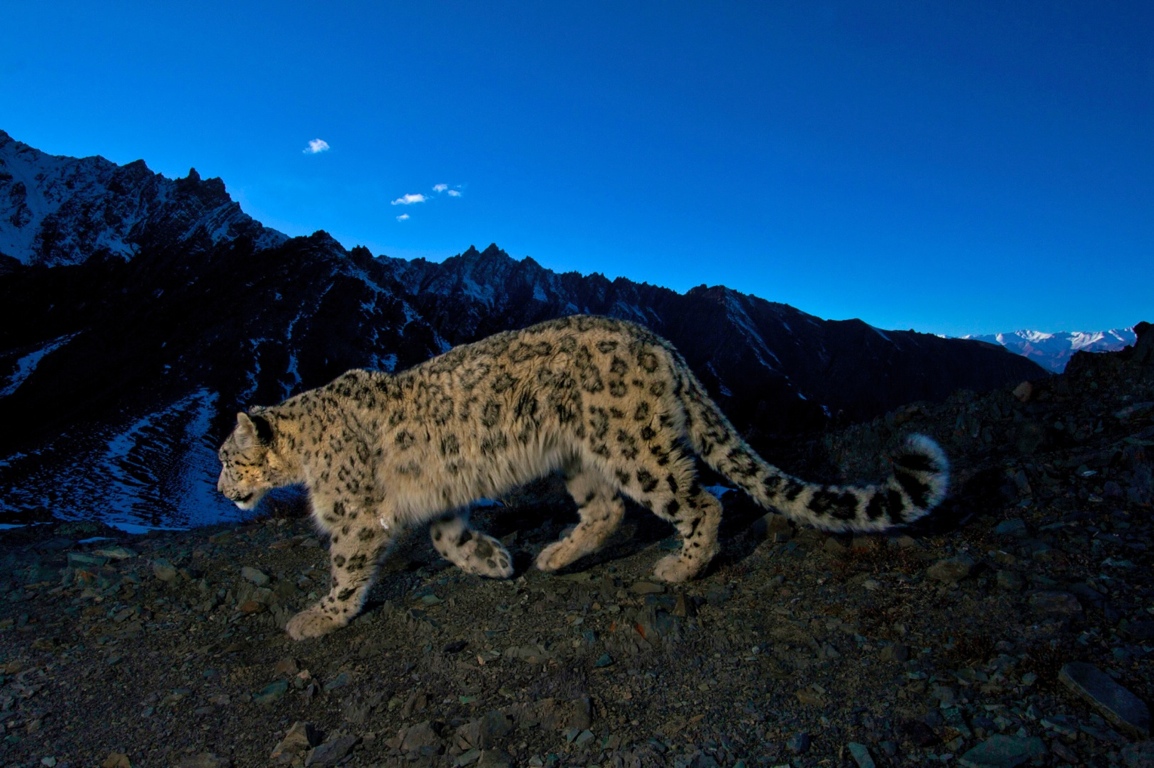 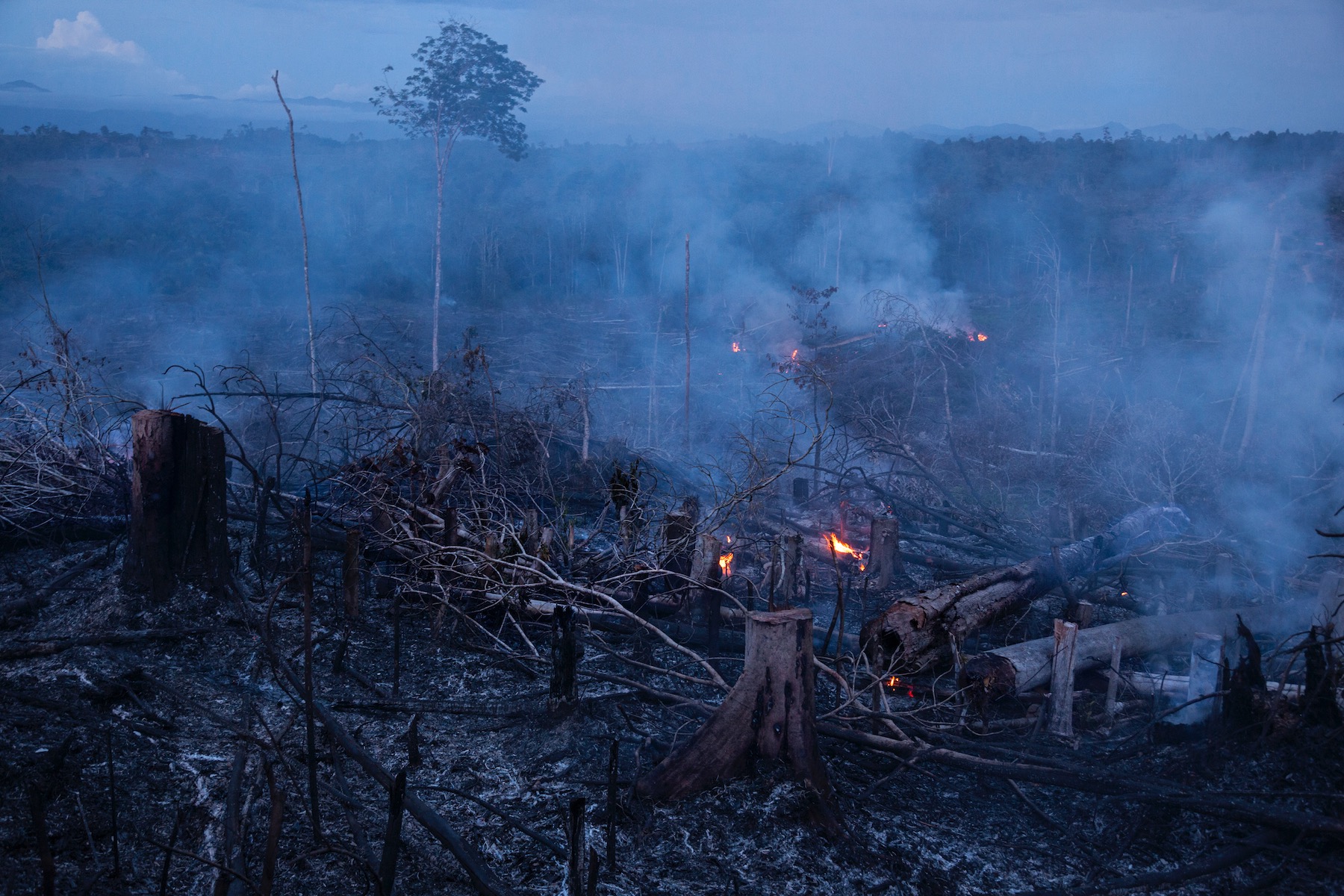 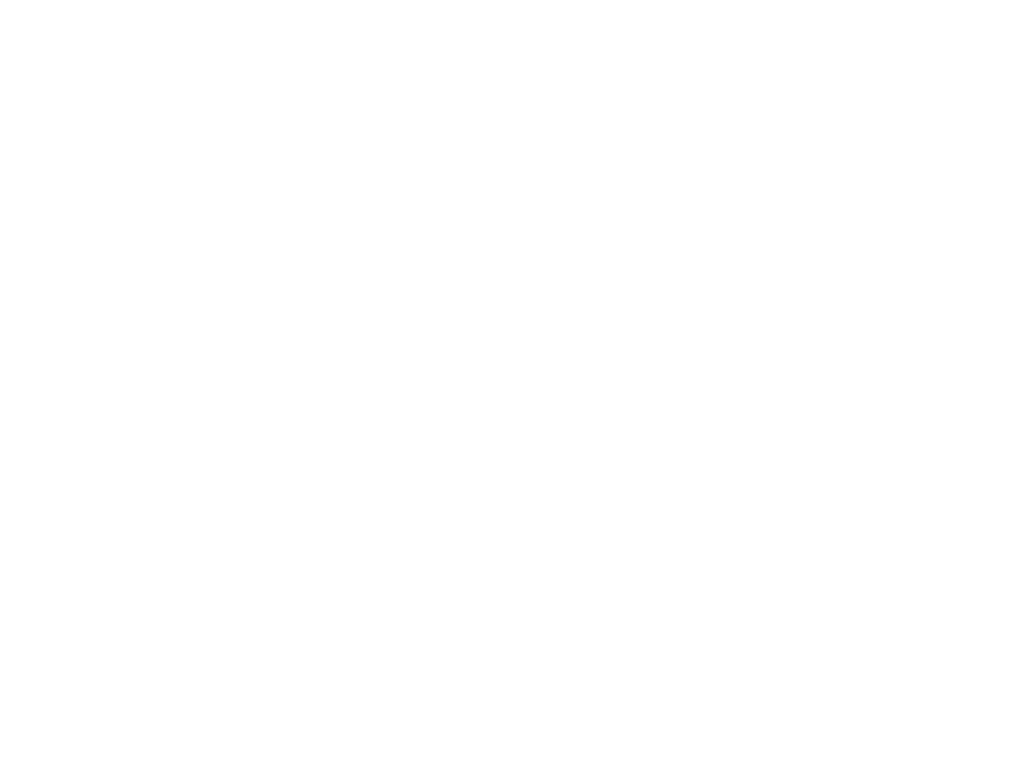 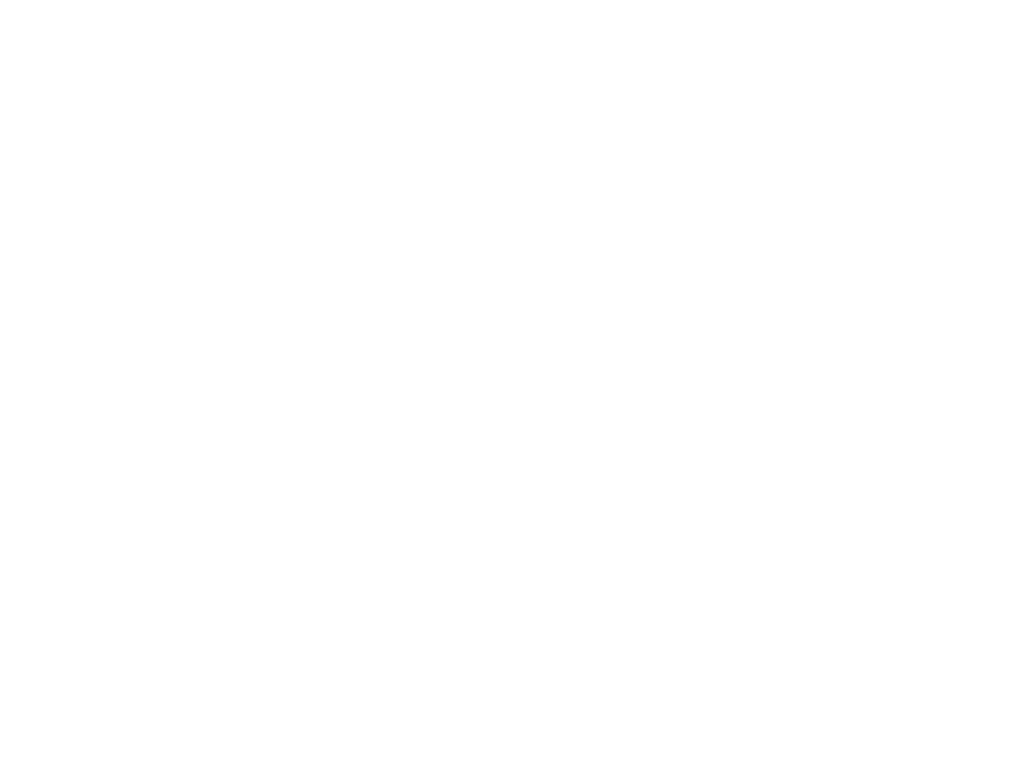 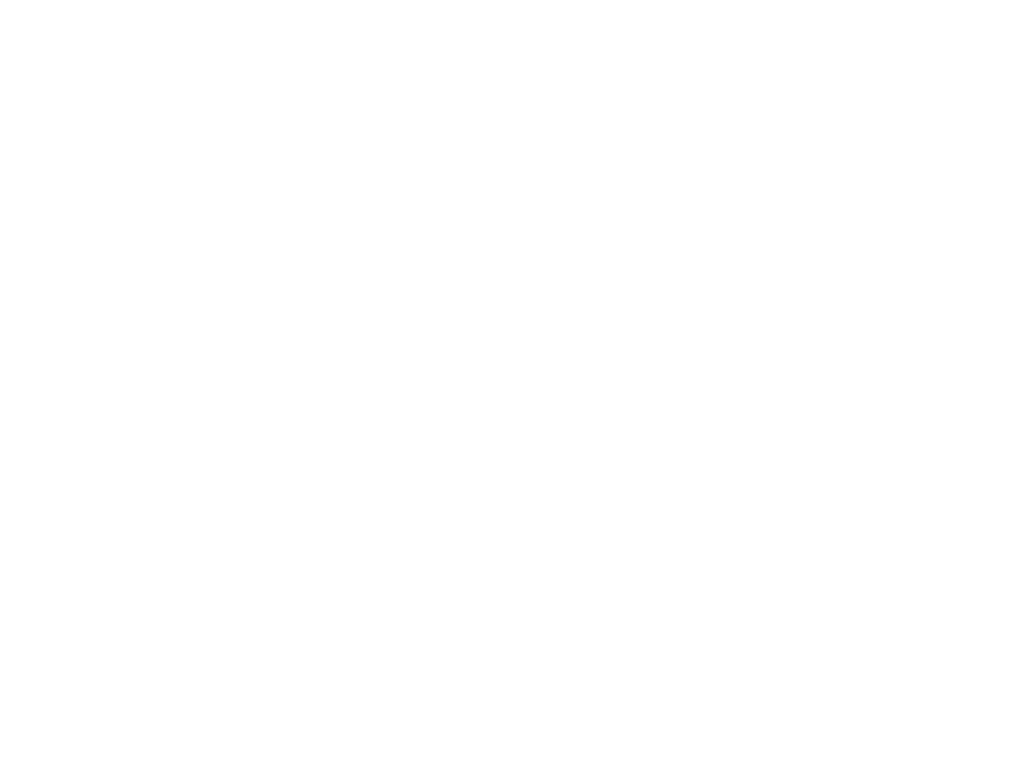 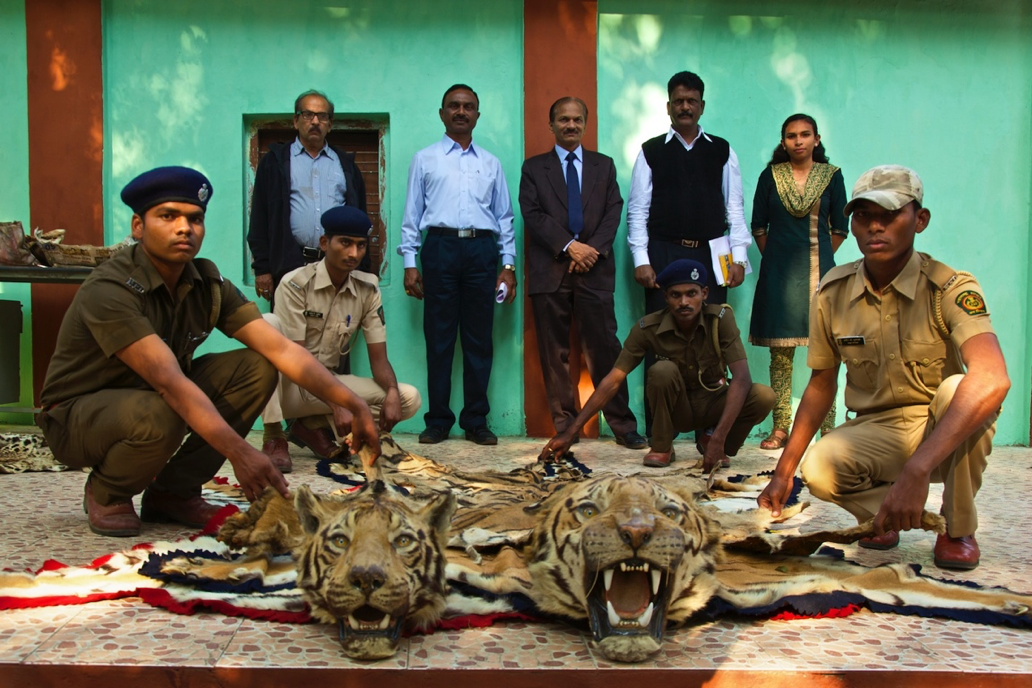 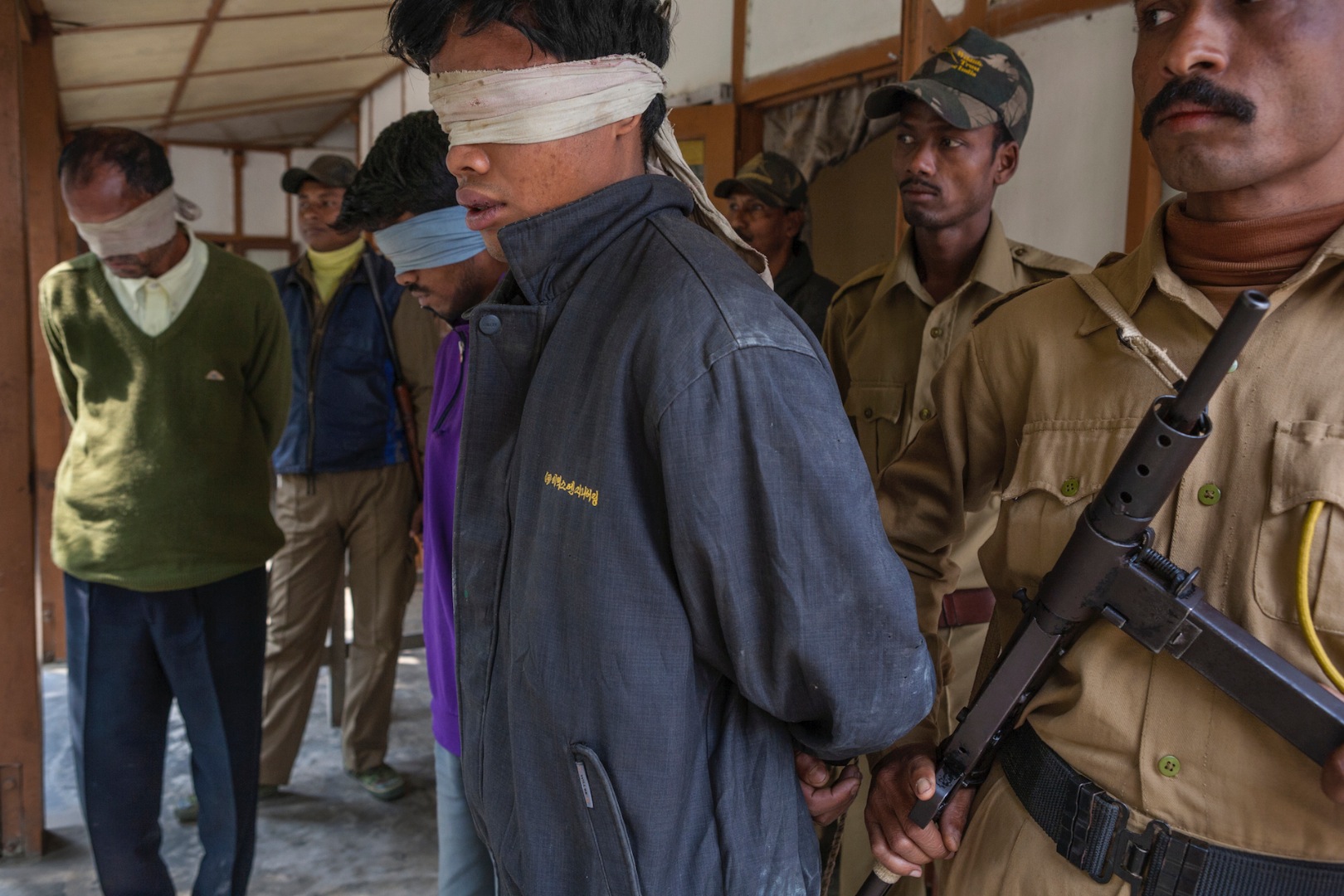 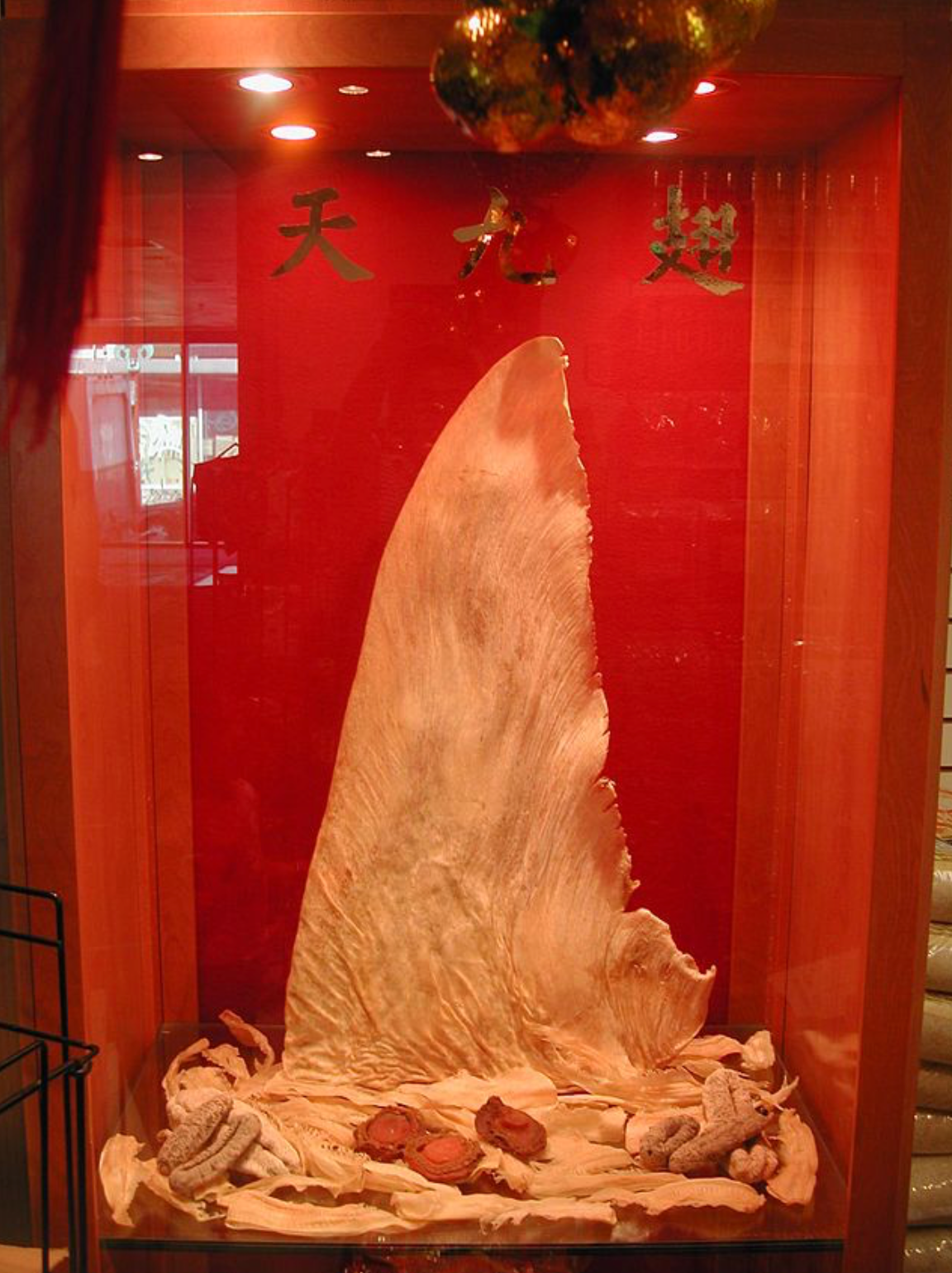 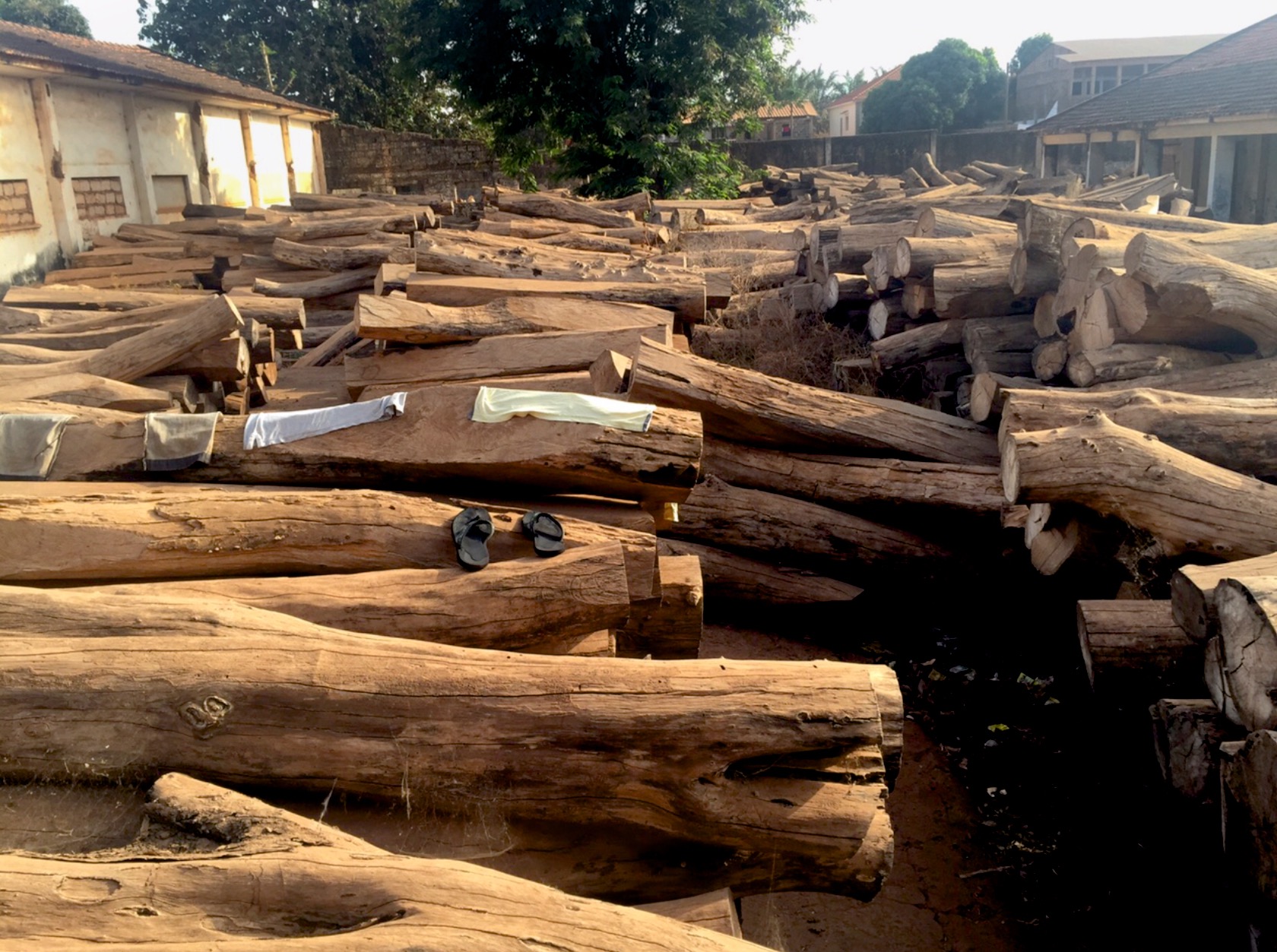 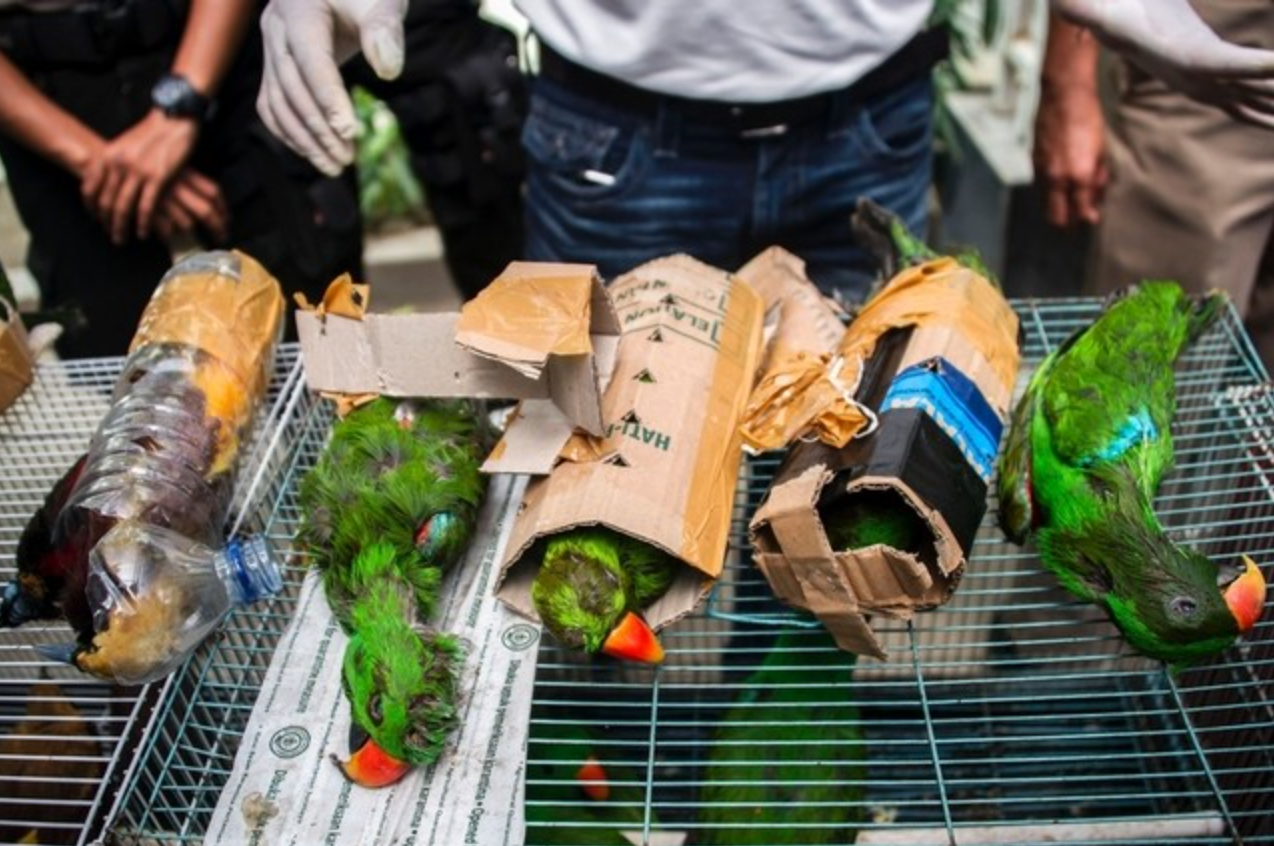 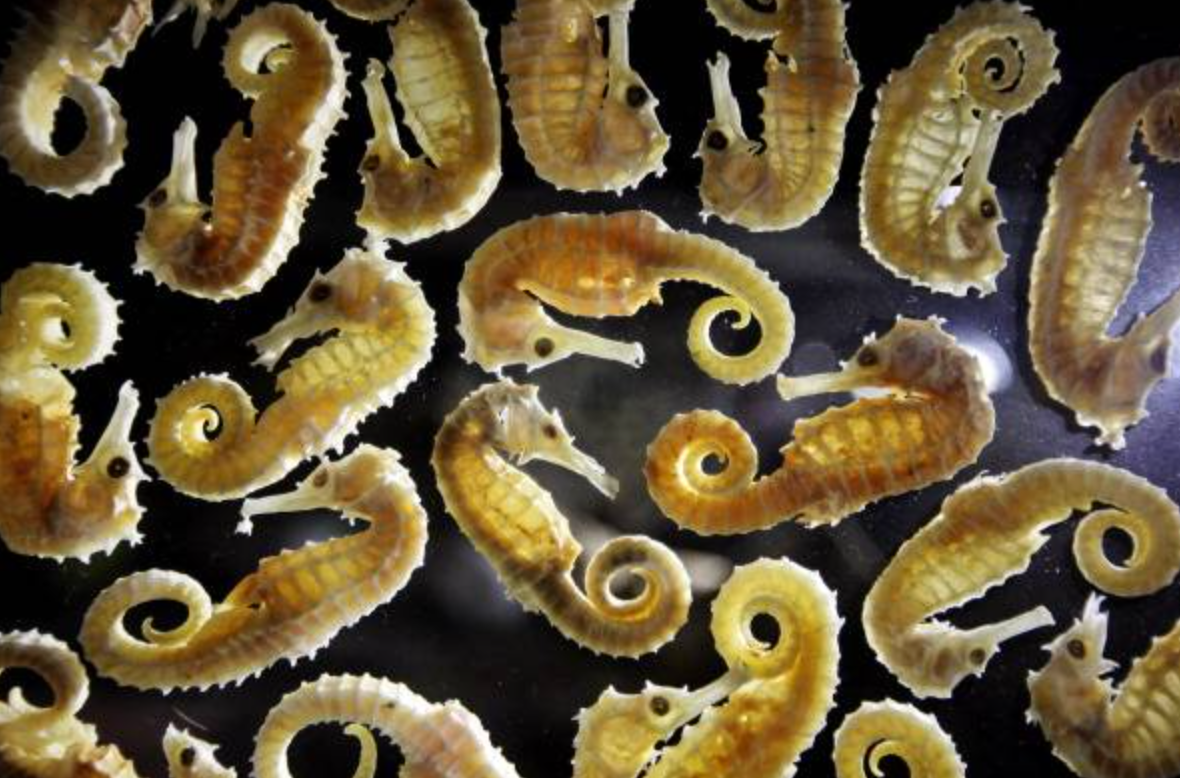 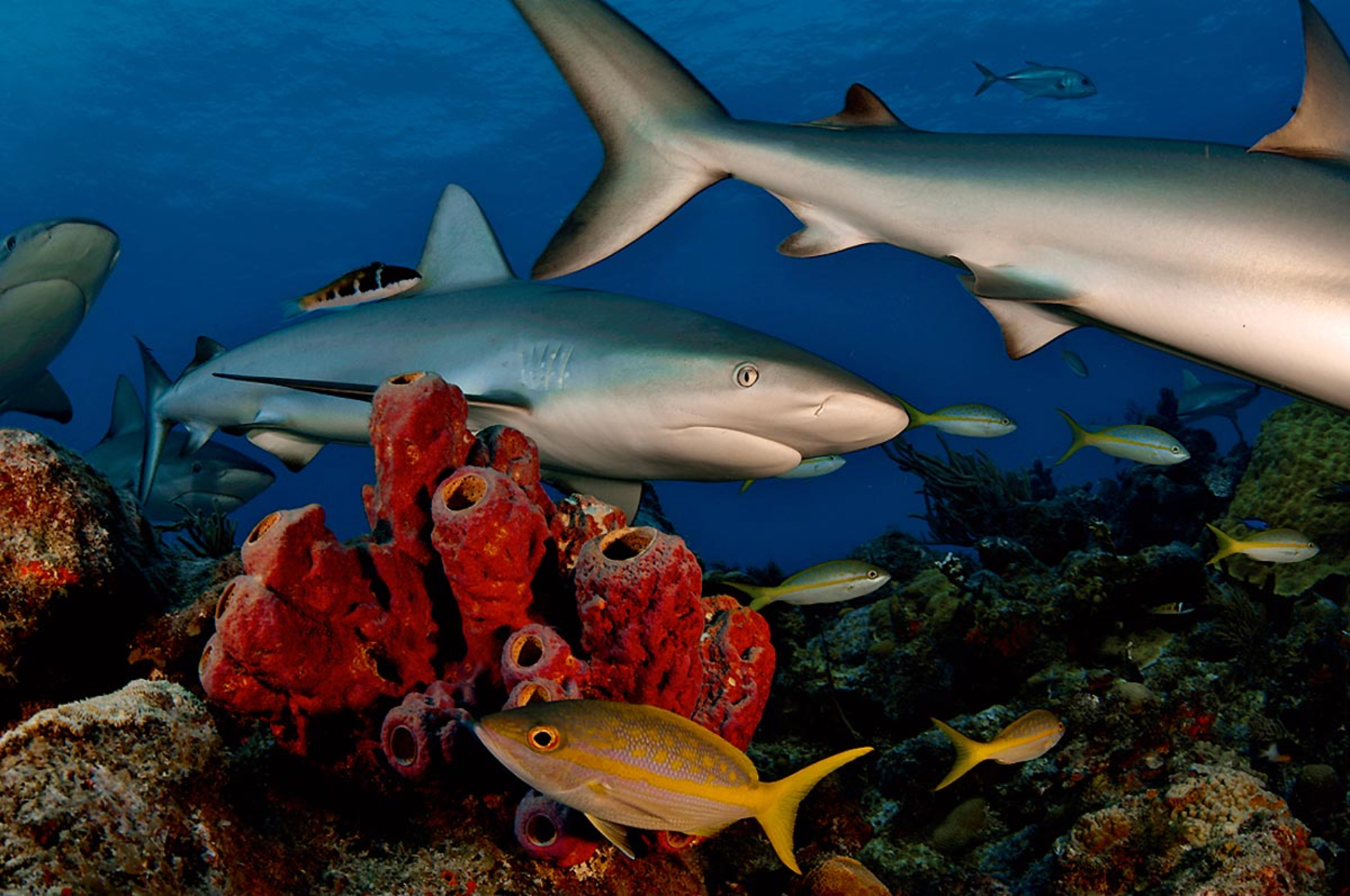 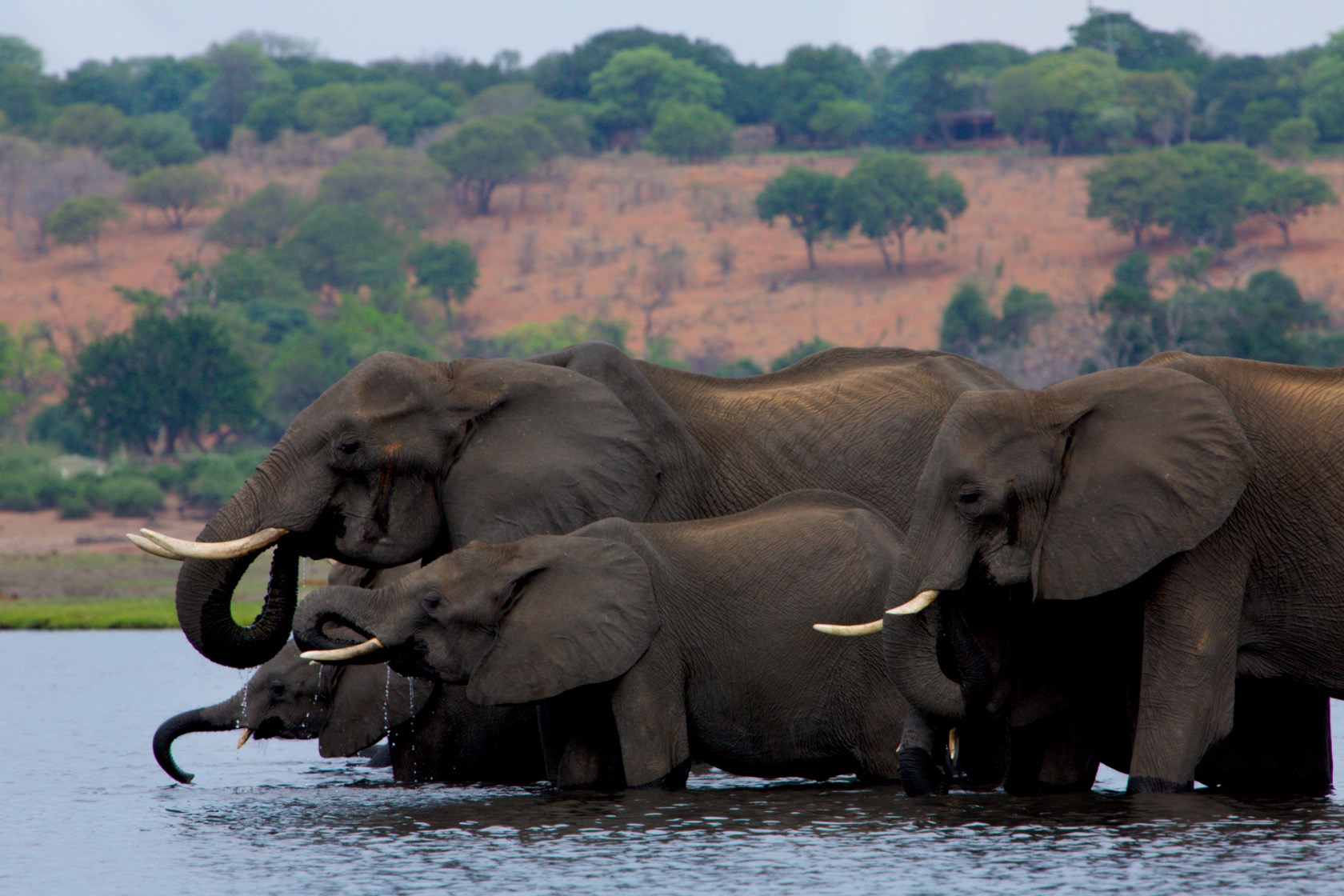 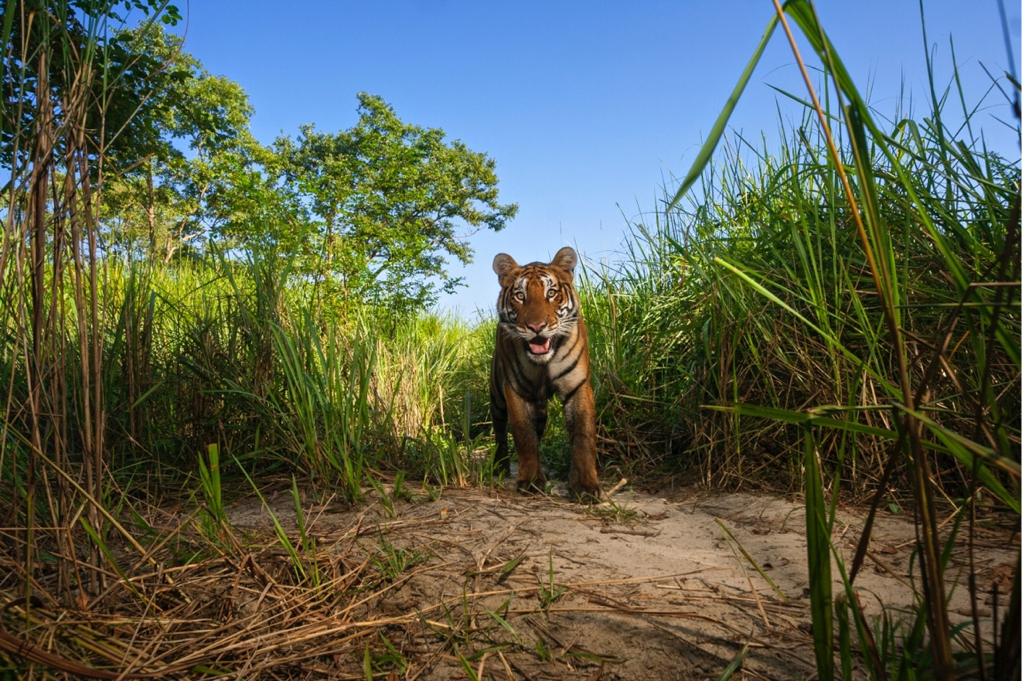 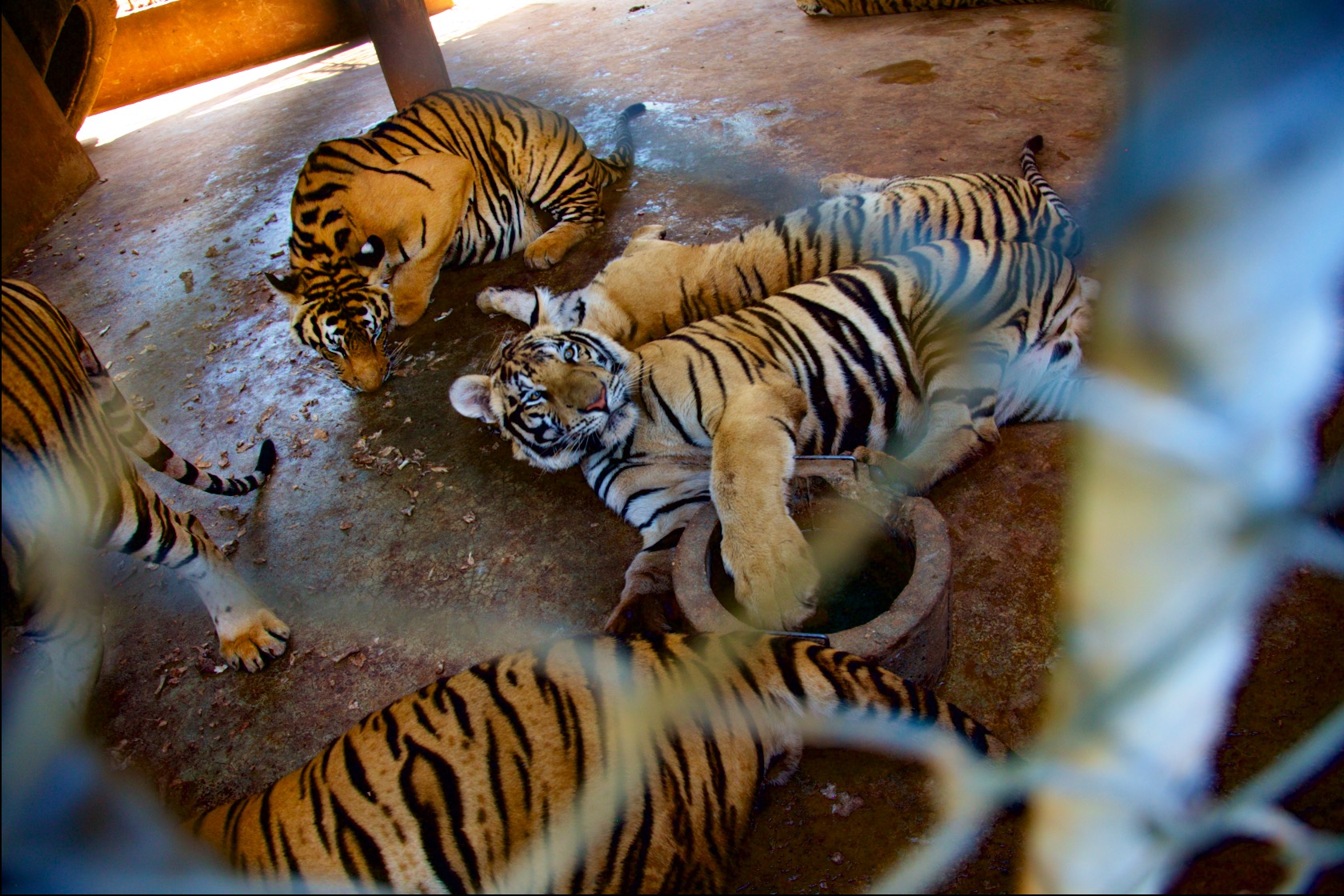 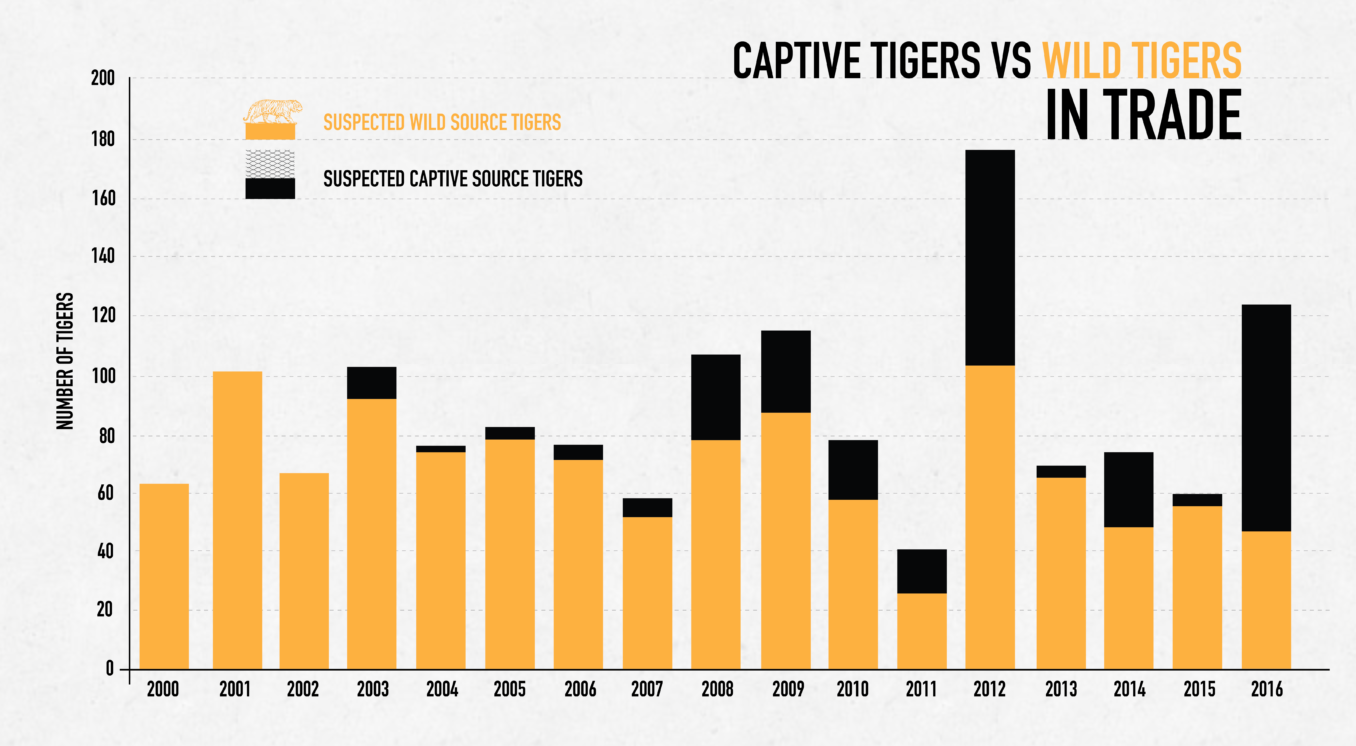 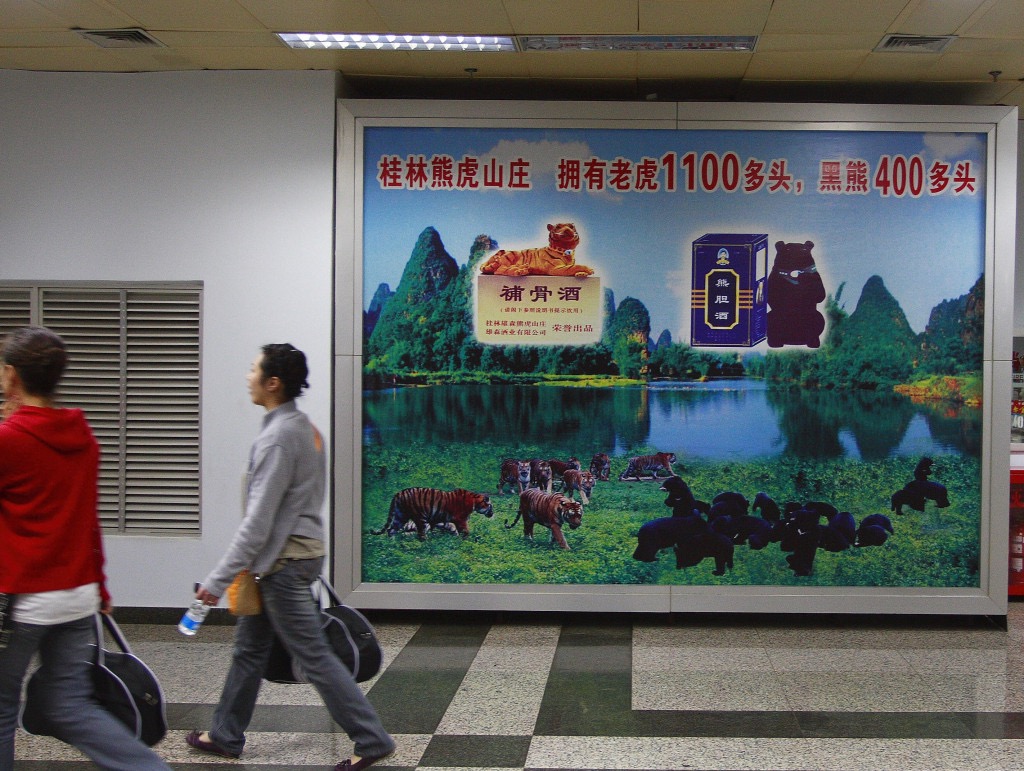 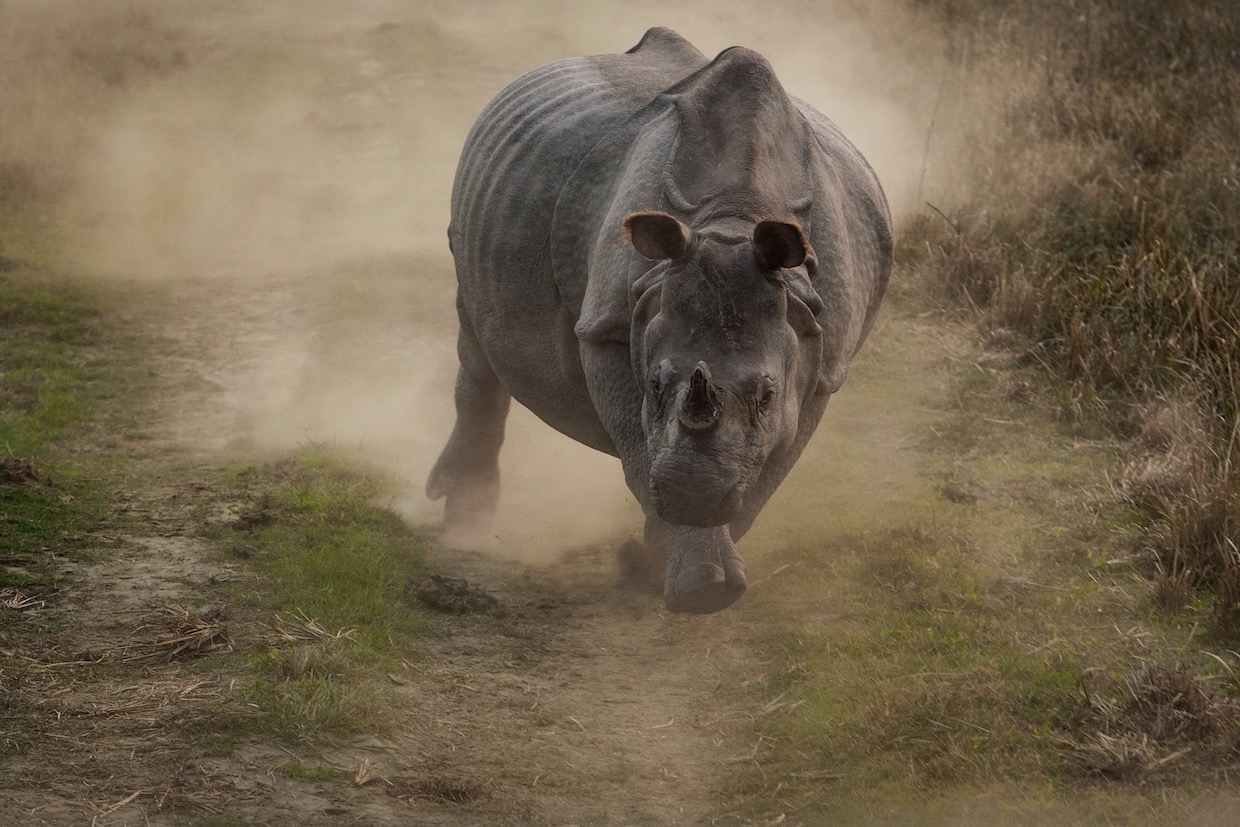 “Wealth is replacing health as a primary form of consumer motivation.”
~From a 2014 report prepared for the CITES Secretariat
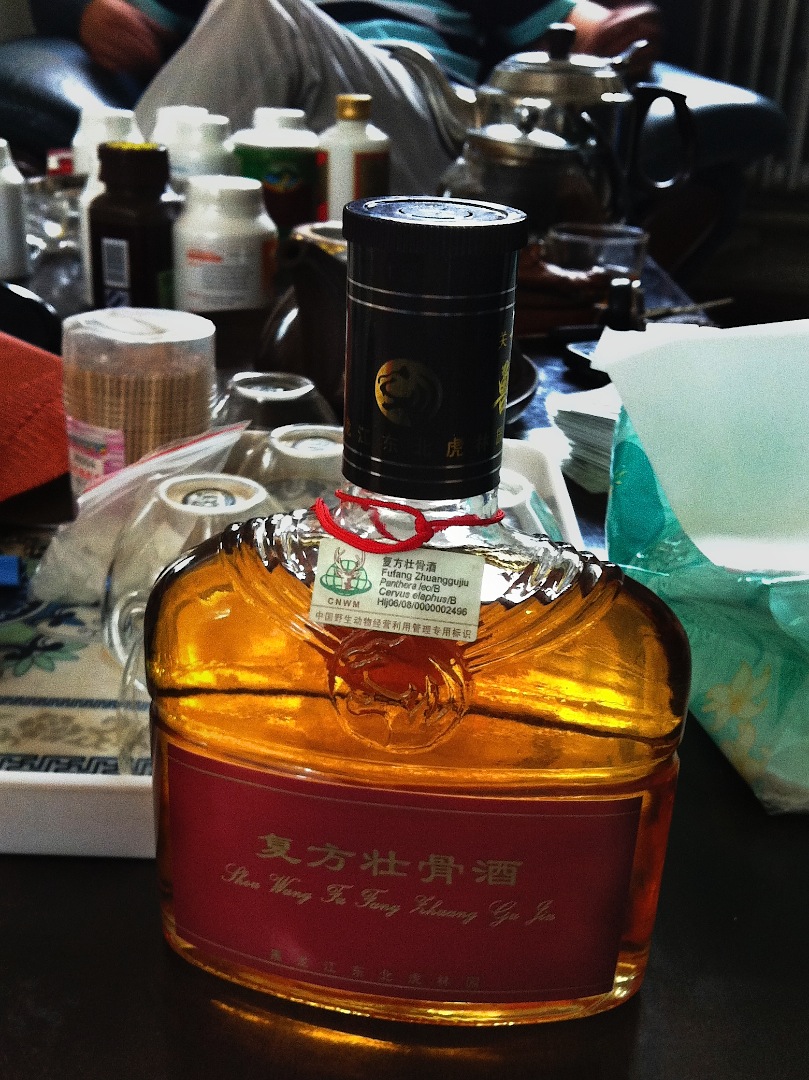 Tiger bone wine
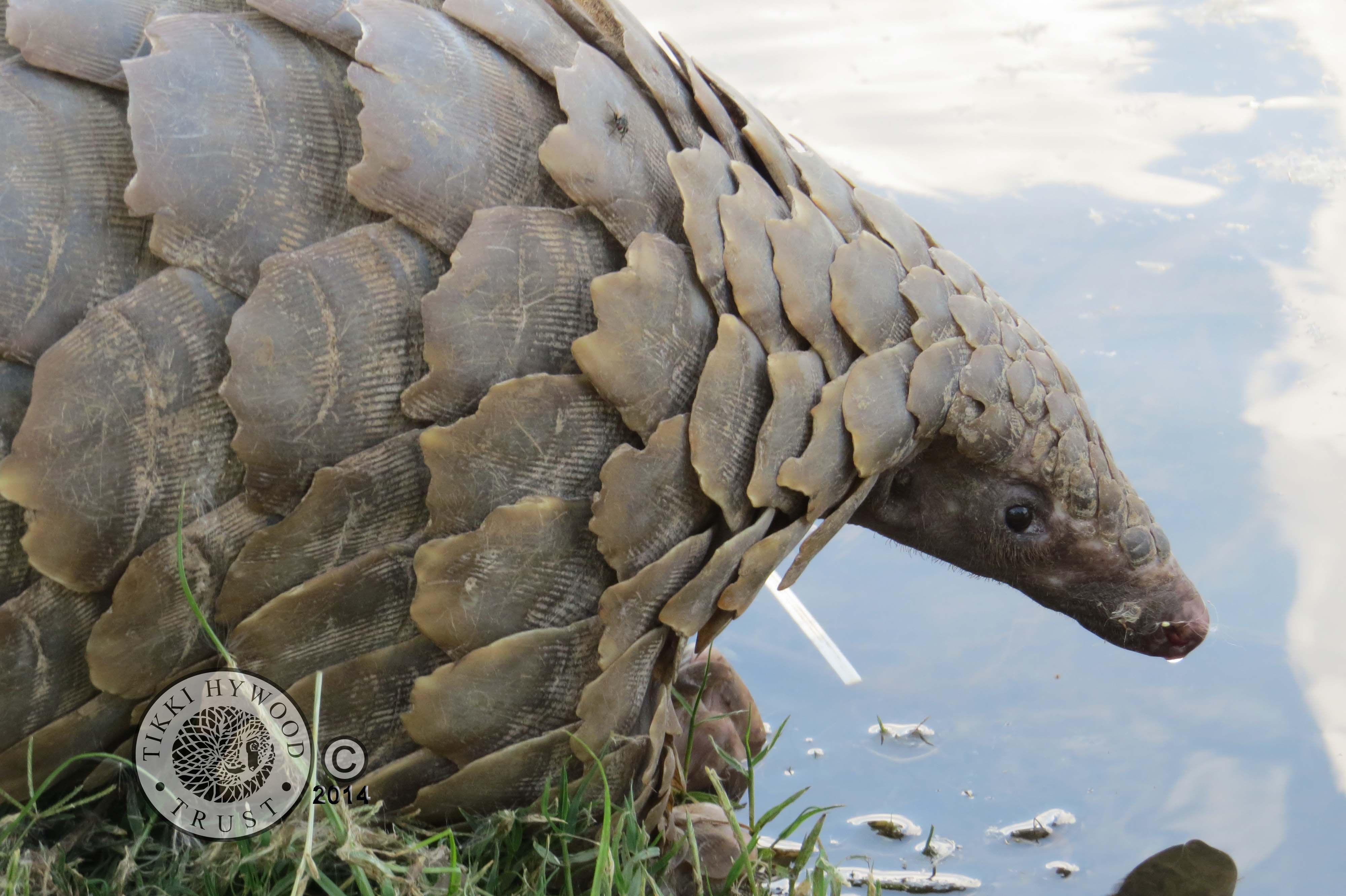 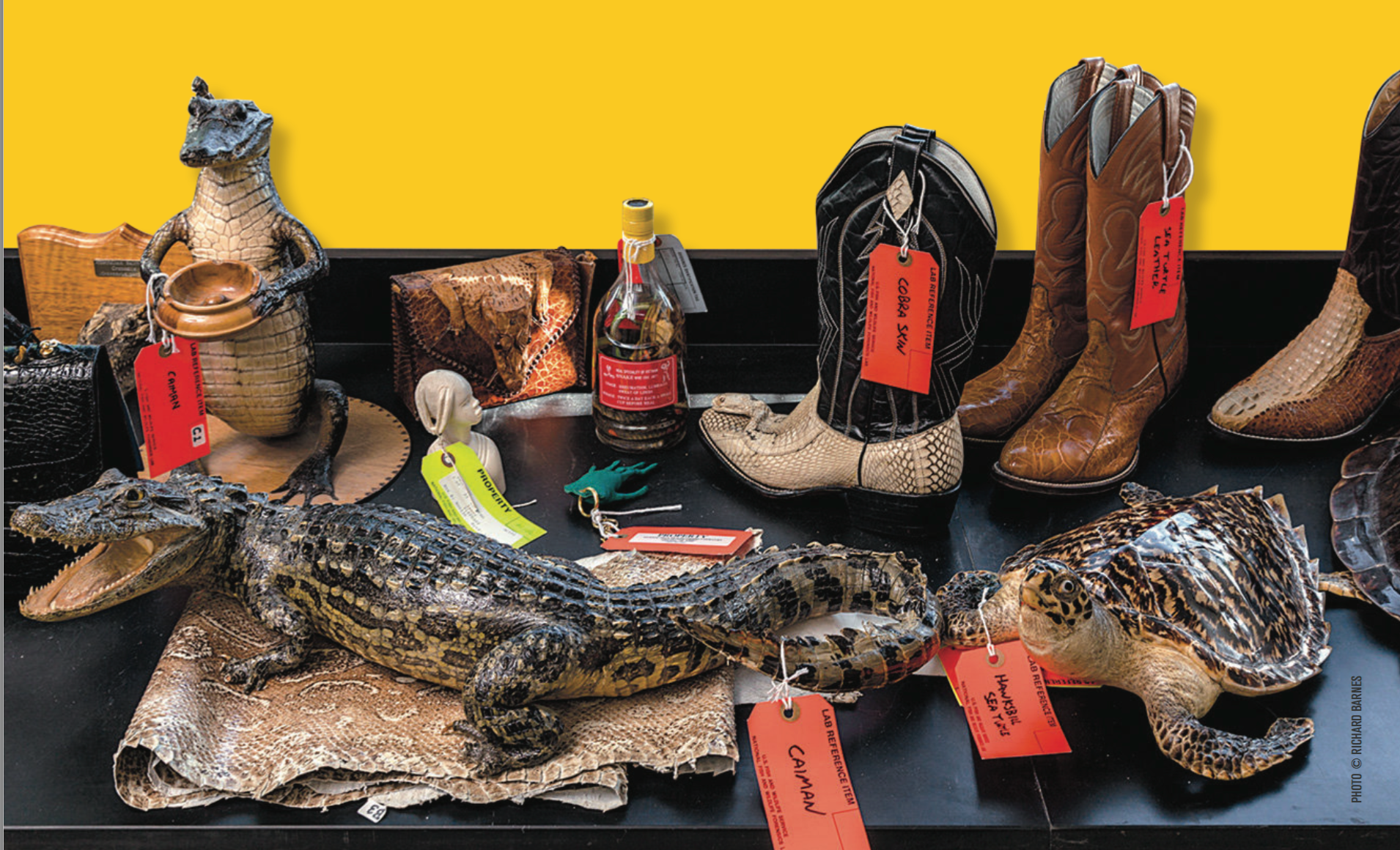 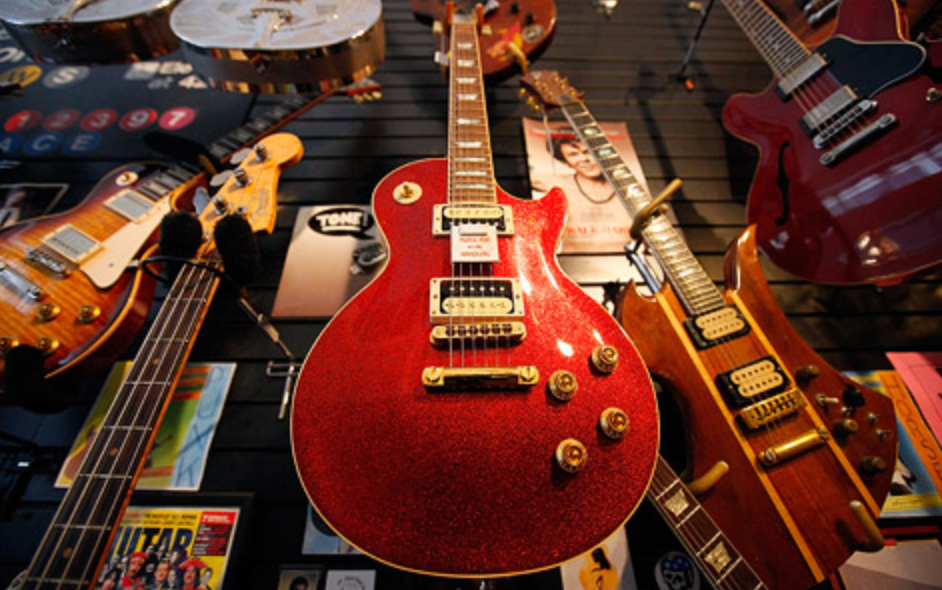 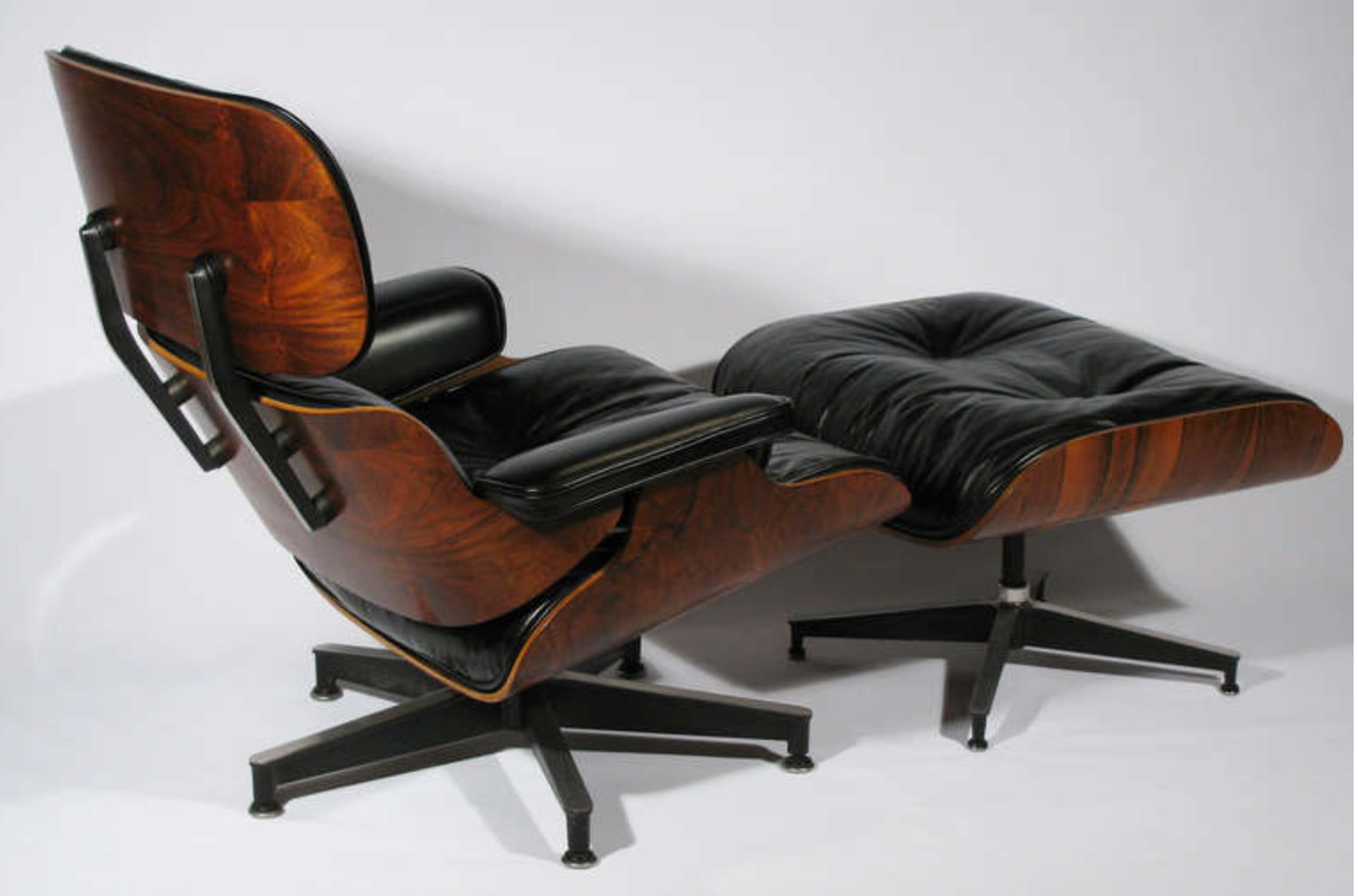 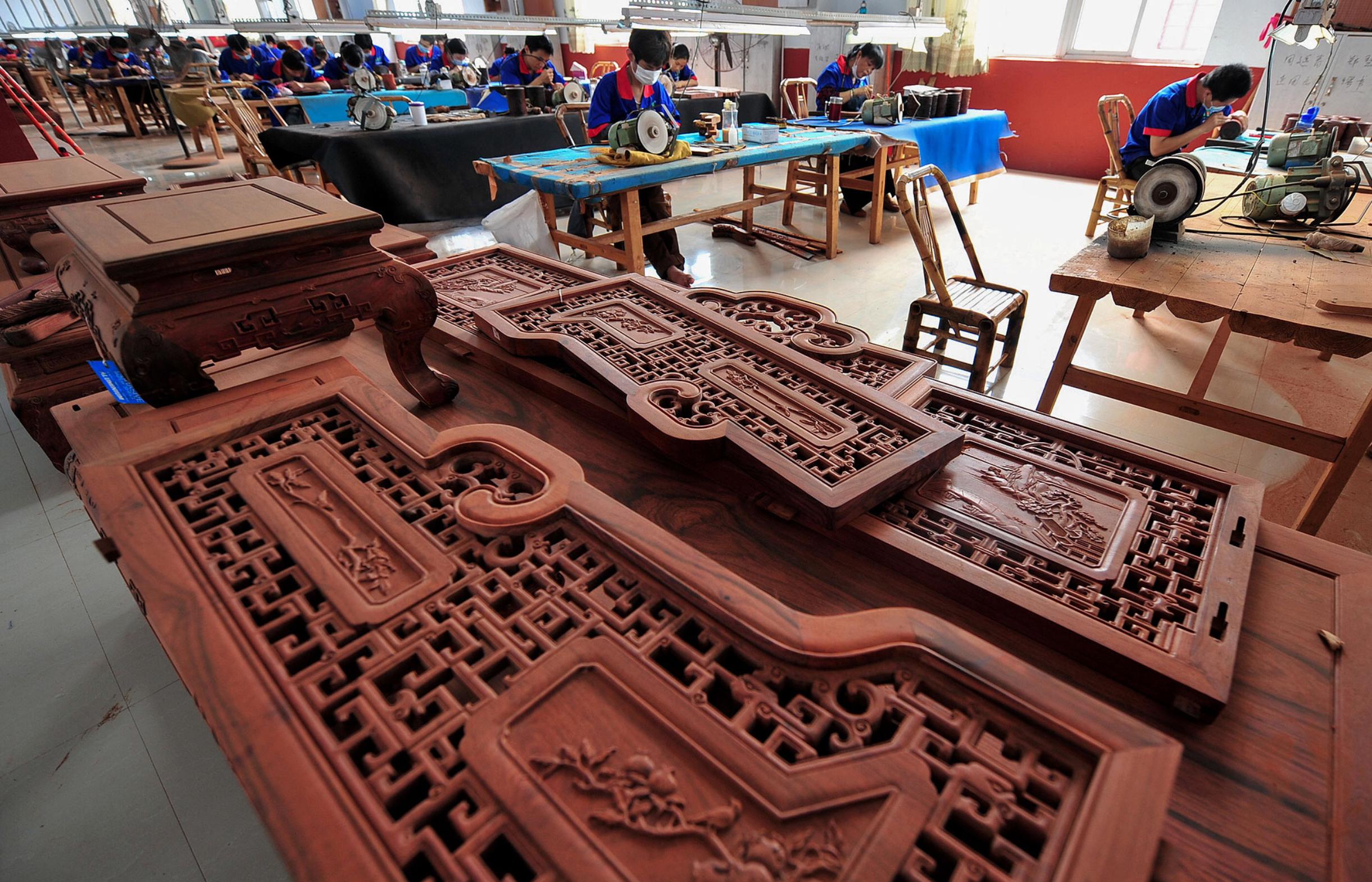 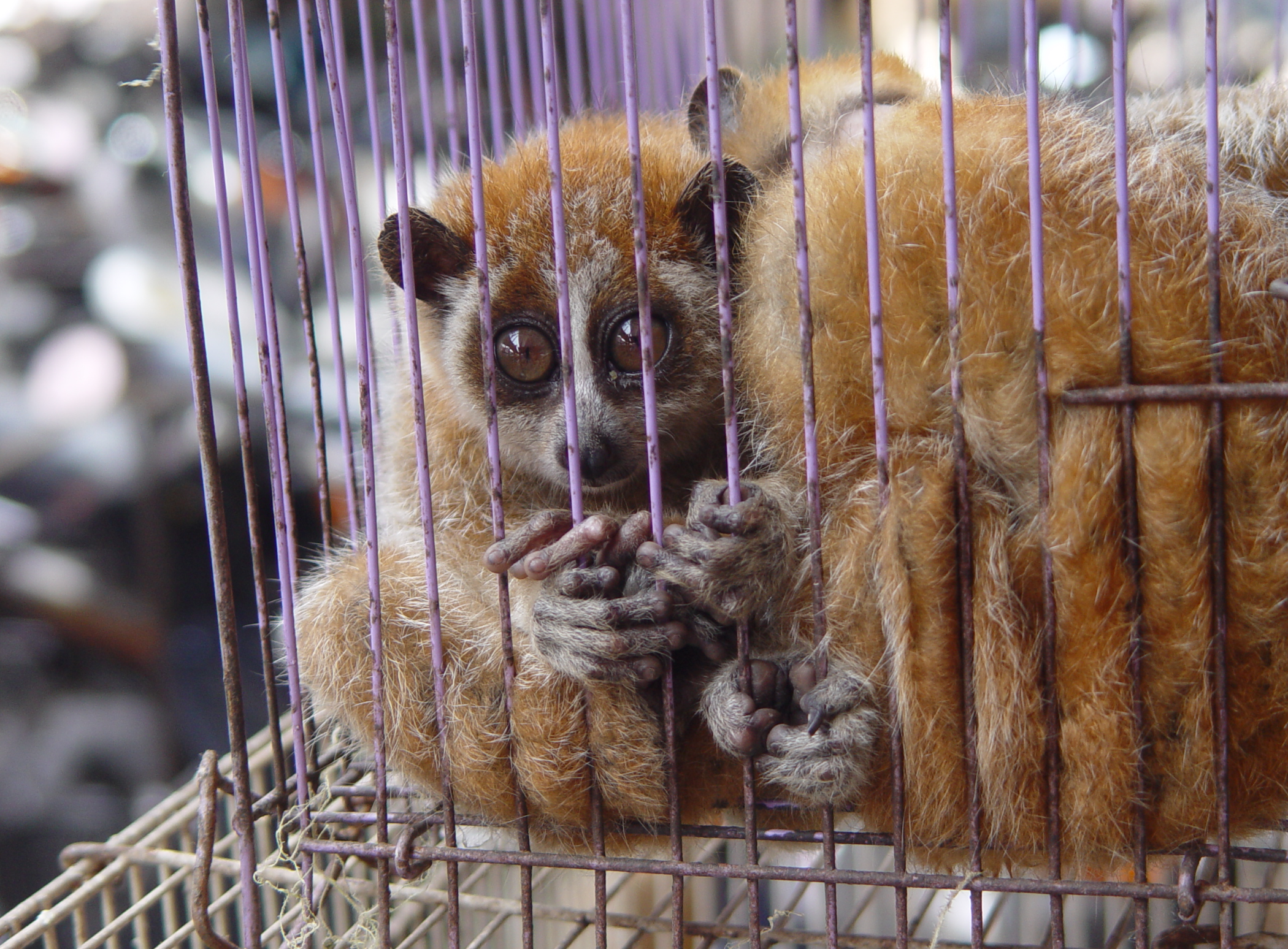 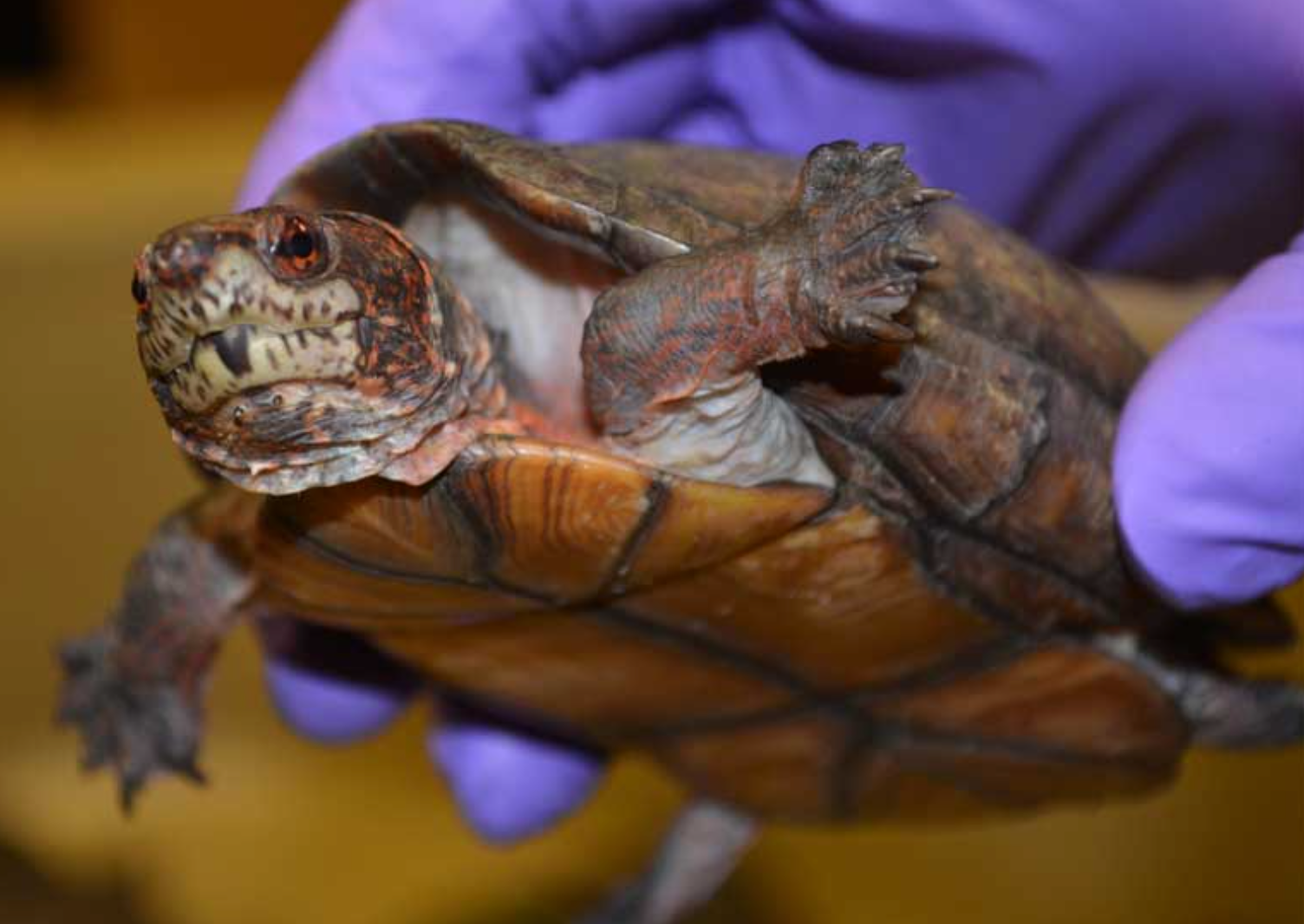 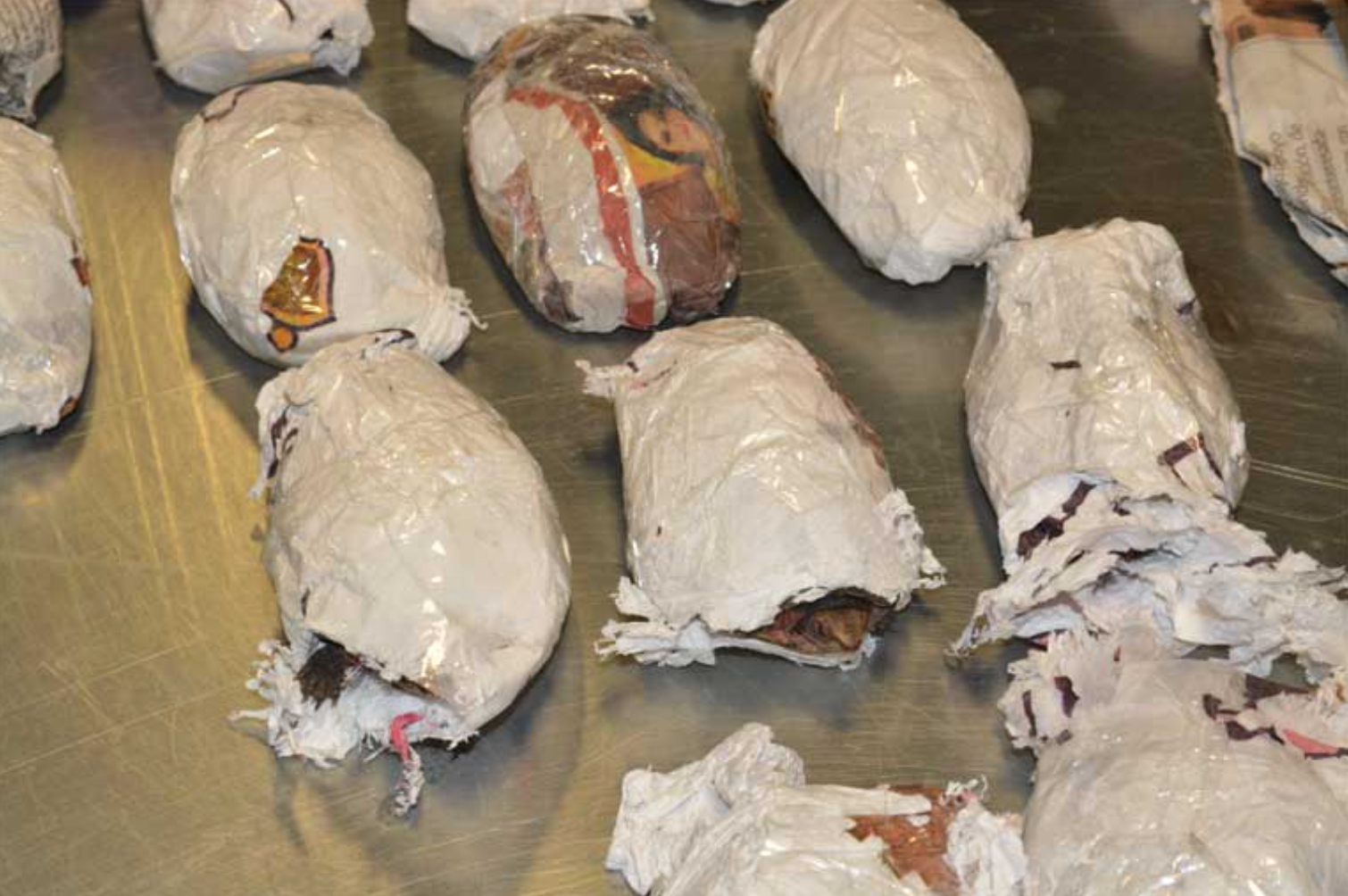 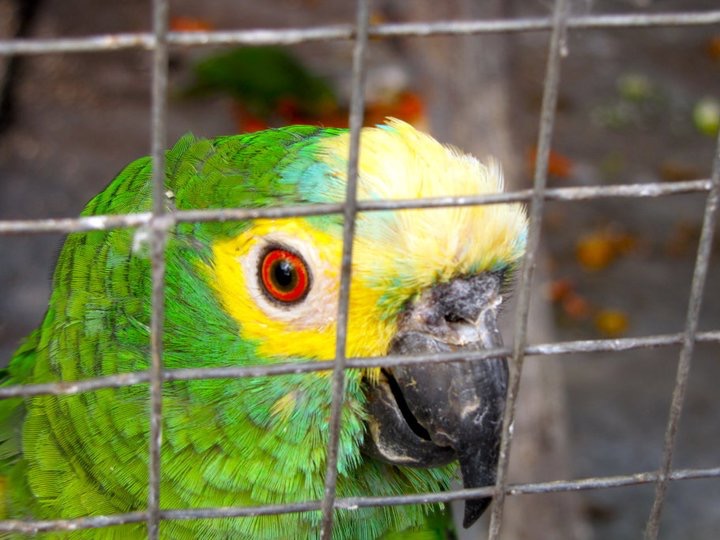 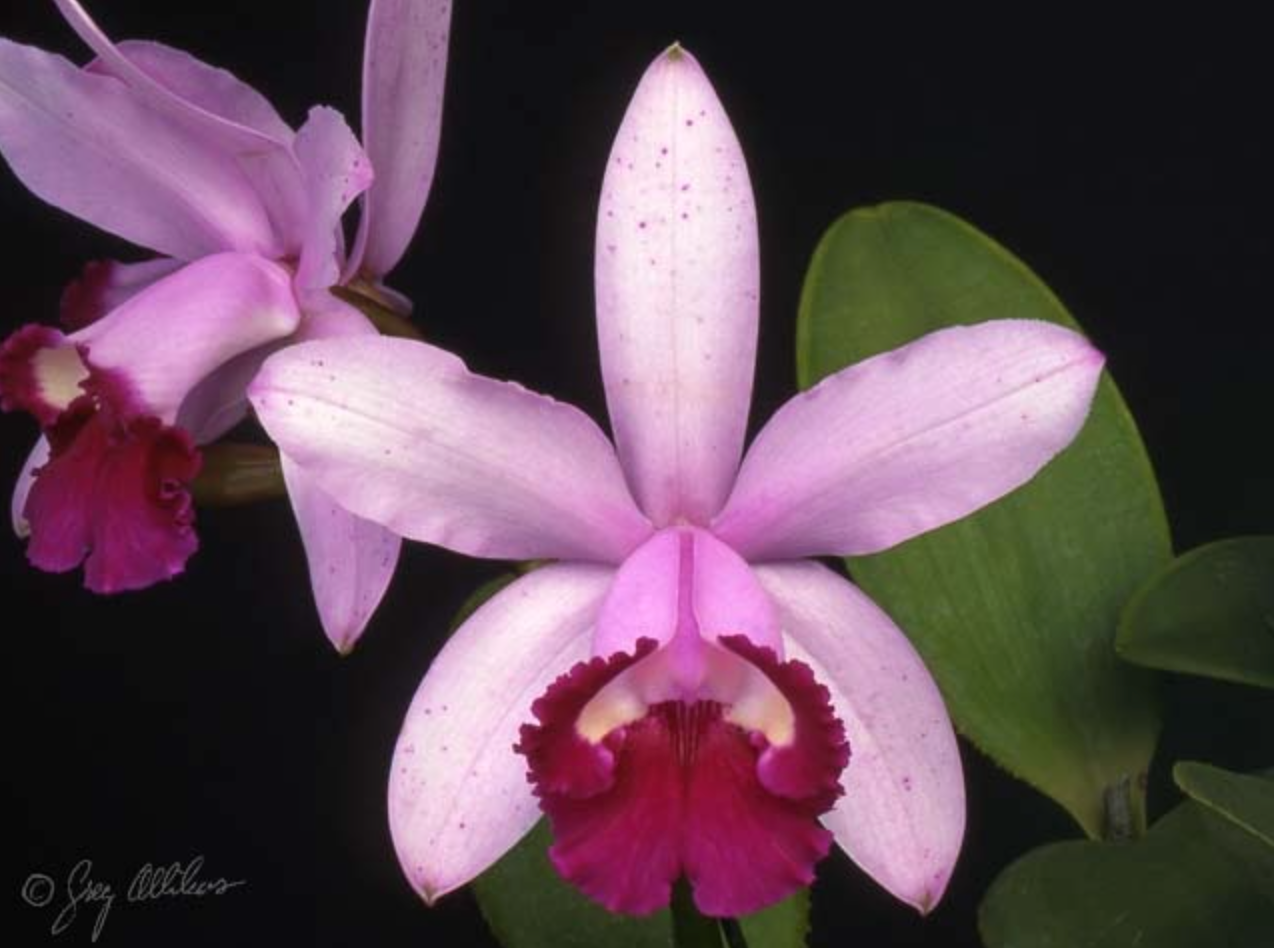 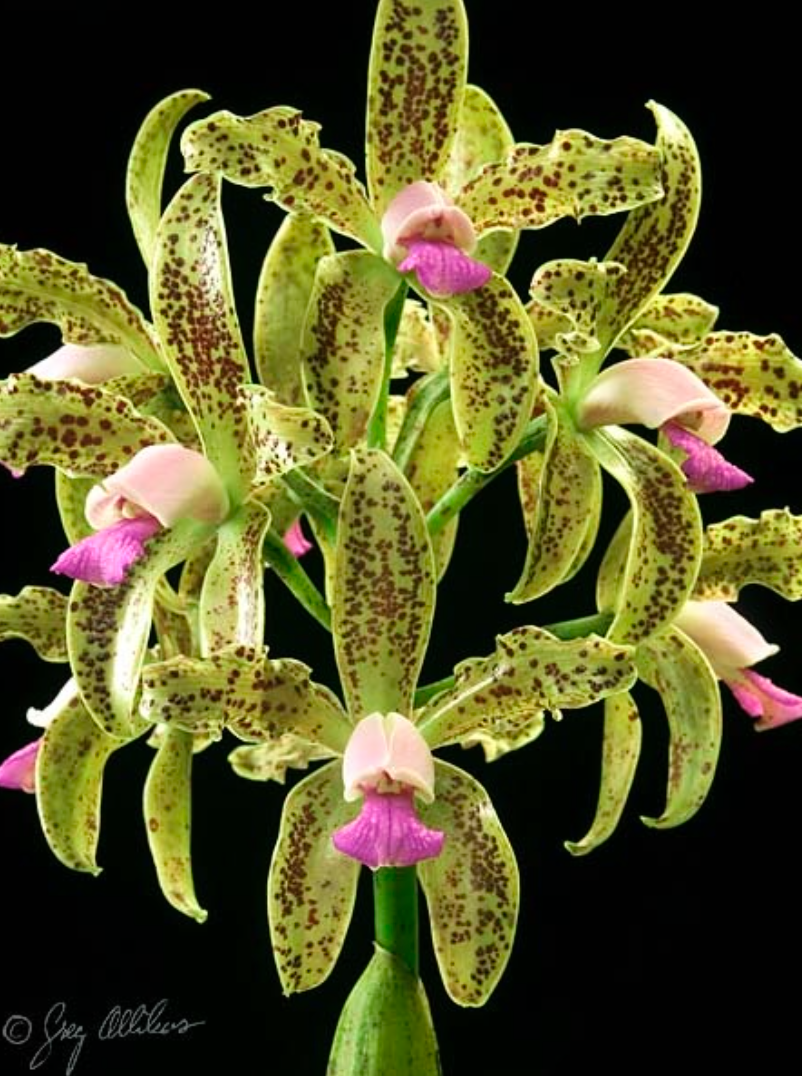 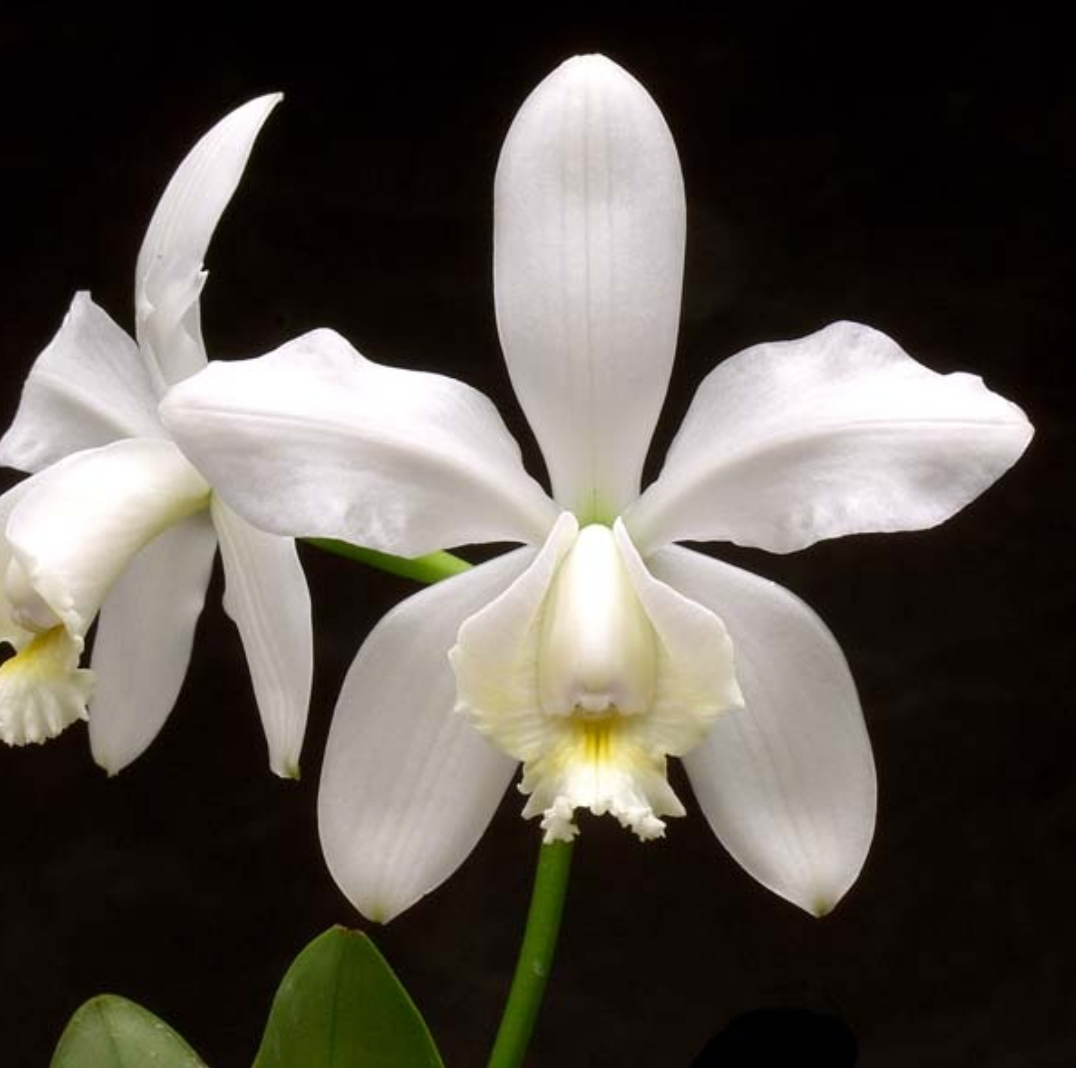 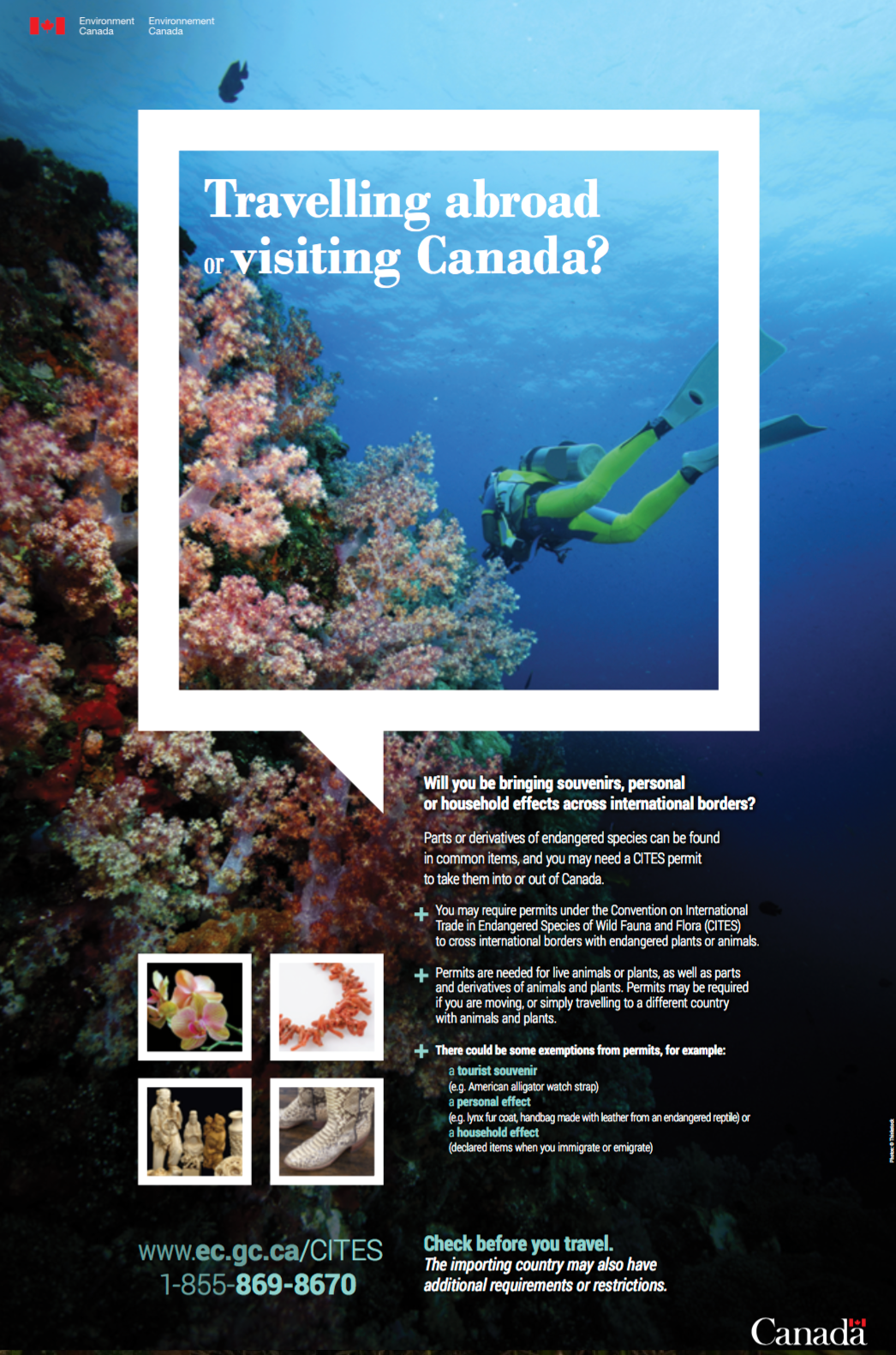 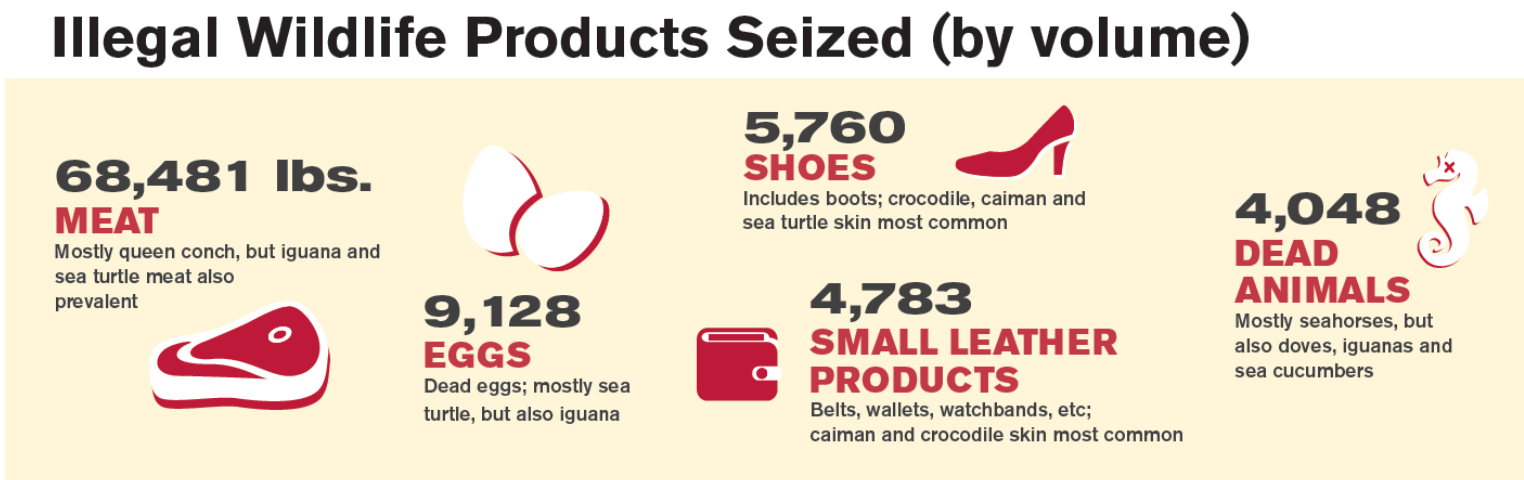 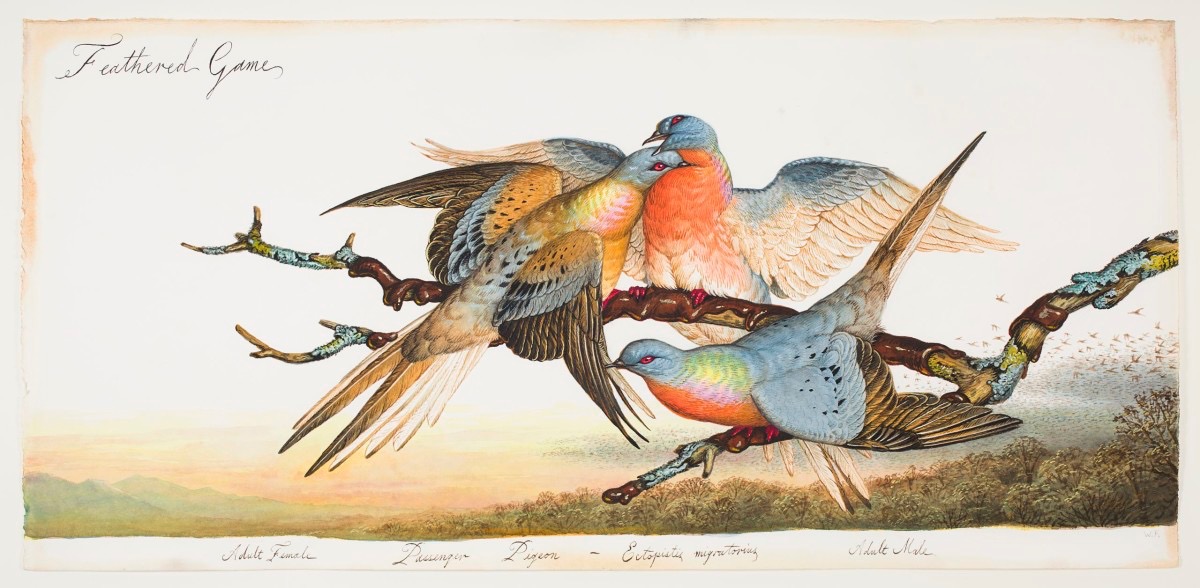 ~Appendix I includes species threatened with extinction. Trade in specimens of these species is permitted only in exceptional circumstances.

~Appendix II includes species not necessarily threatened with extinction, but in which trade must be controlled in order to avoid utilization incompatible with their survival.

~Appendix III contains species that are protected in at least one country, which has asked other CITES Parties for assistance in controlling the trade.
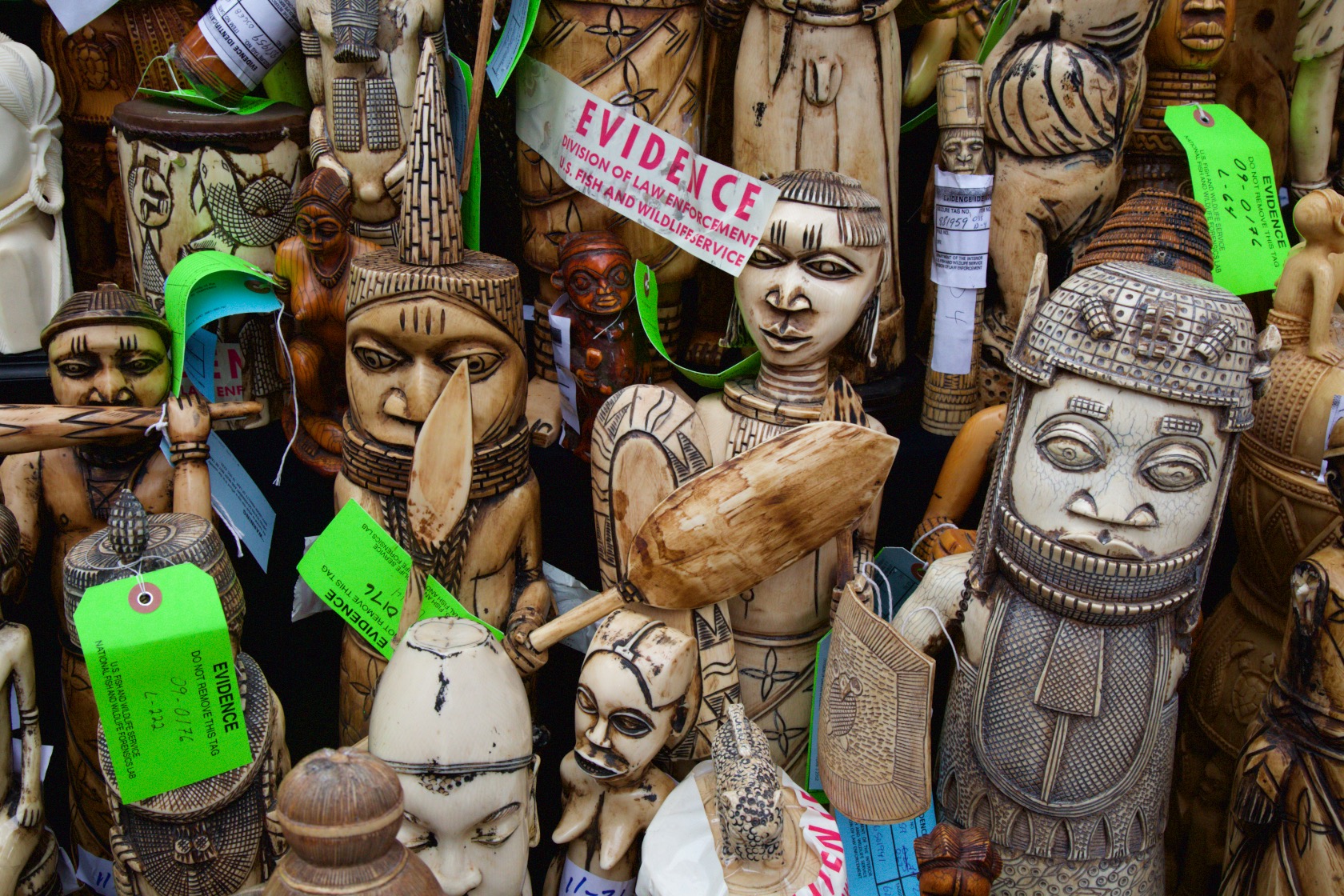 Ivory confiscated by the U.S. Fish and Wildlife Service
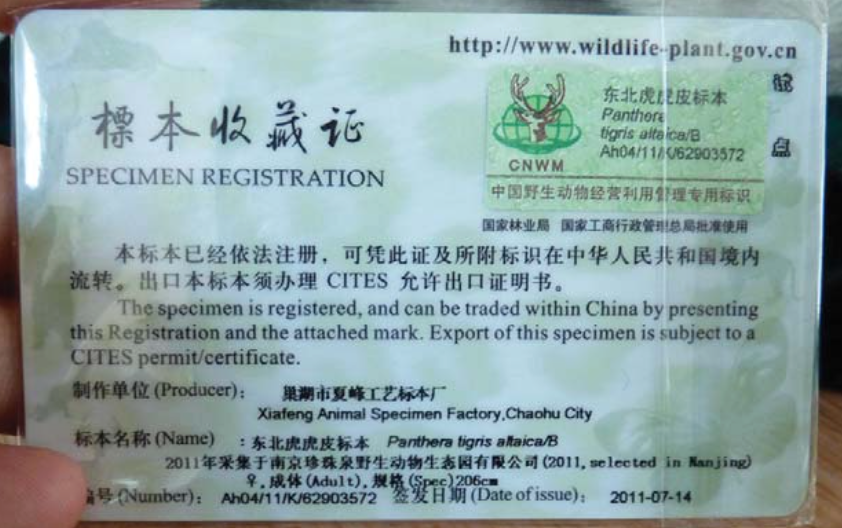 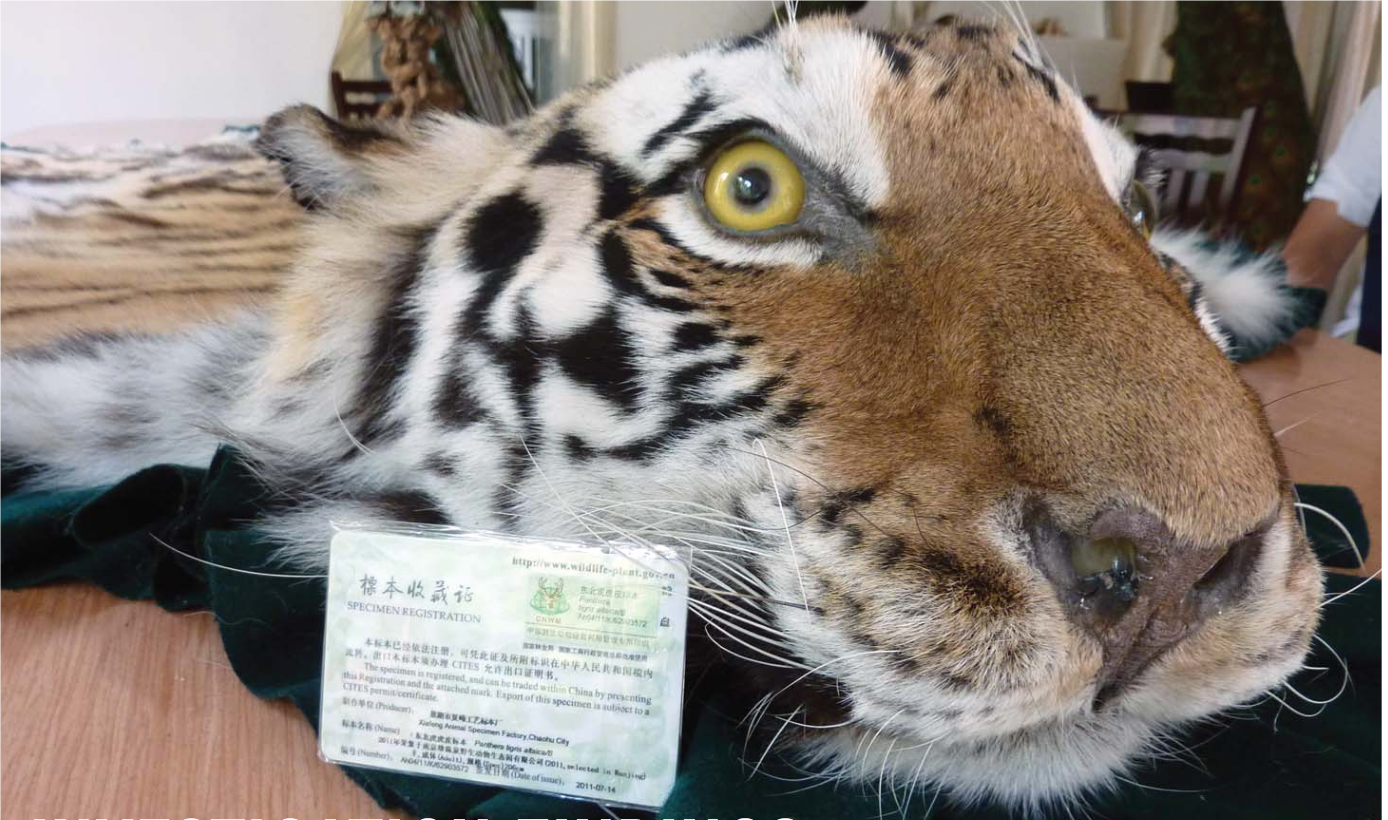 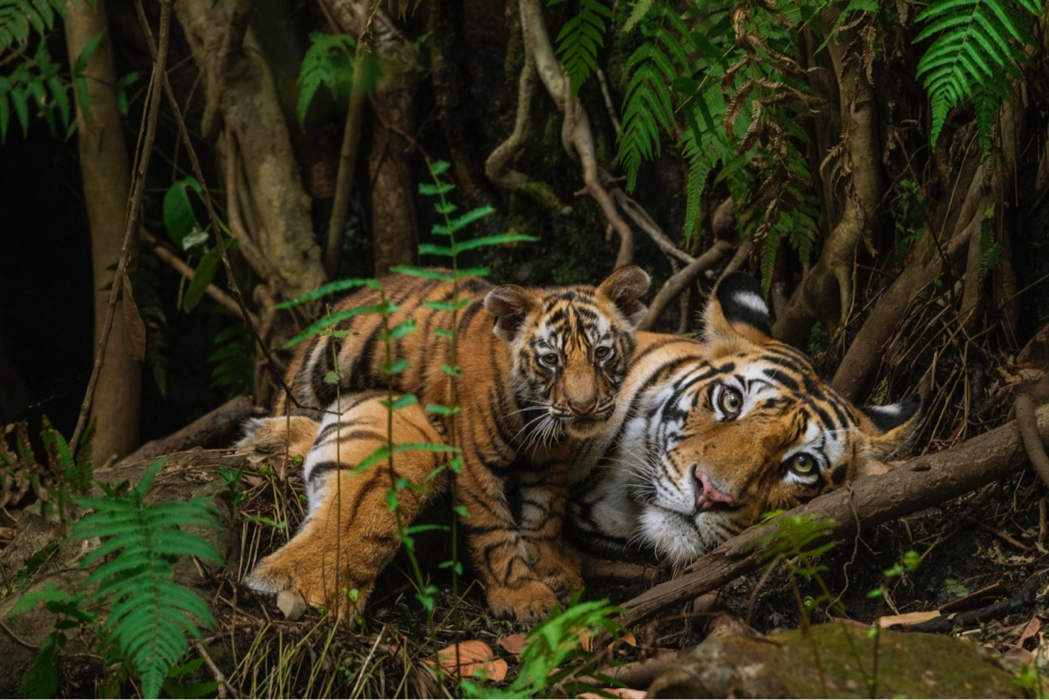 Image copyrights: Steve Winter / National Geographic, Brian Skerry / National Geographic, Sharon Guynup, Judy Mills, The Tikki Hywood Trust, Greg Allikas, Liz Bennett / WCS, Richard Barnes, The Save the Tiger Fund, The U.S. Fish and Wildlife Service, Defenders of Wildlife, and The Environmental Investigation Agency.